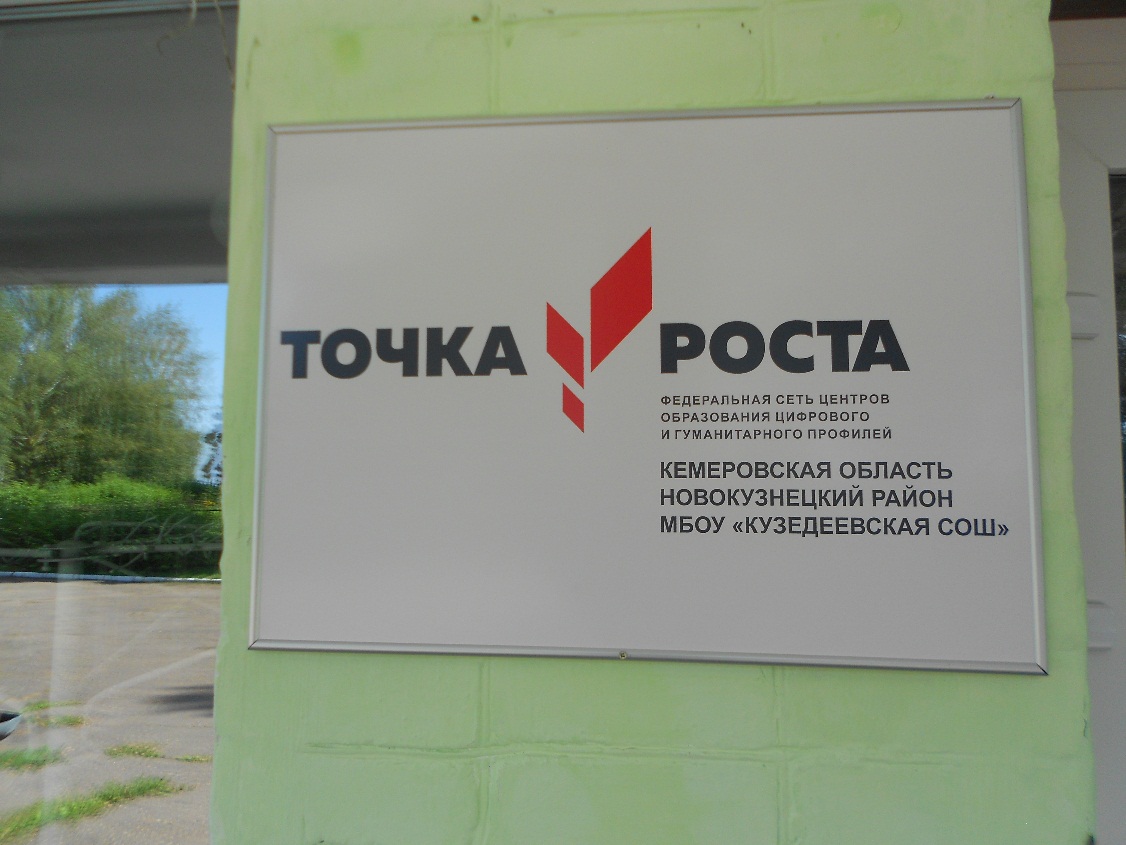 Центр образования цифрового и гуманитарного профилей 
«Точка роста»-
 структурное подразделение
 МБОУ «Кузедеевская СОШ» 

Создан в 2019 году.
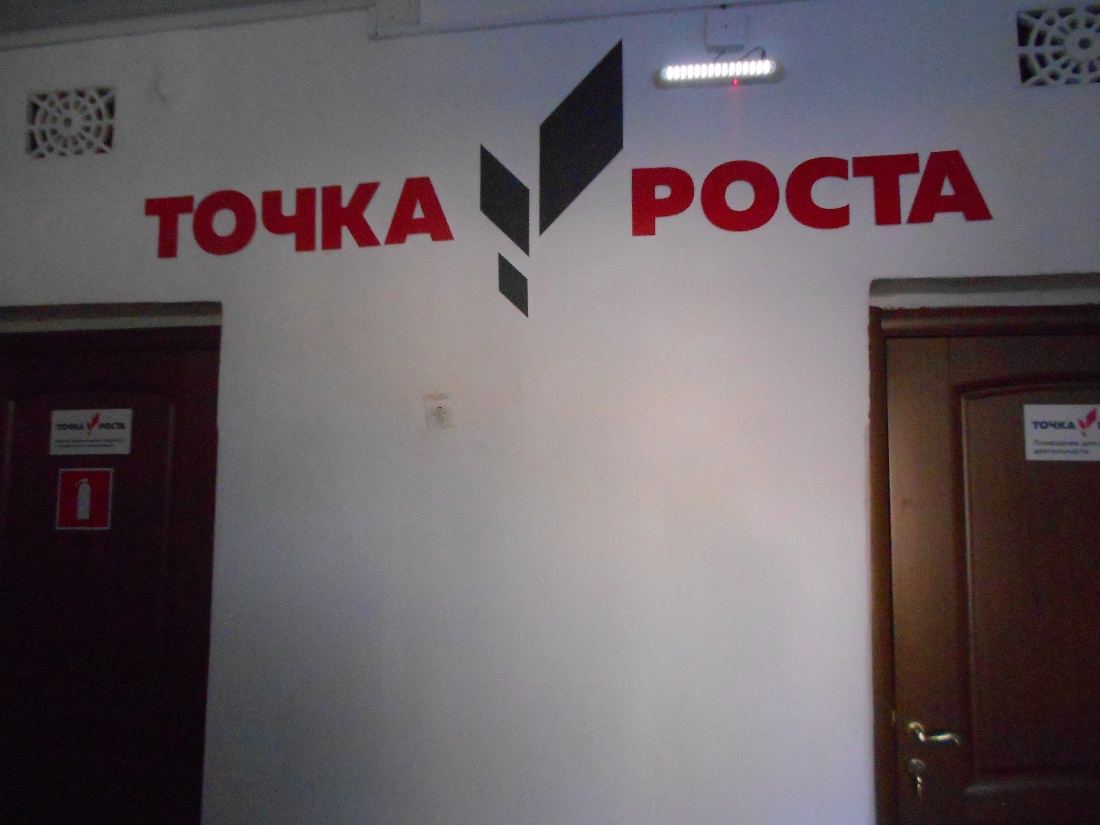 Руководитель Центра -
заместитель директора 
по воспитательной работе 
МБОУ «Кузедеевская СОШ»
Тырина Анжела Григорьевна
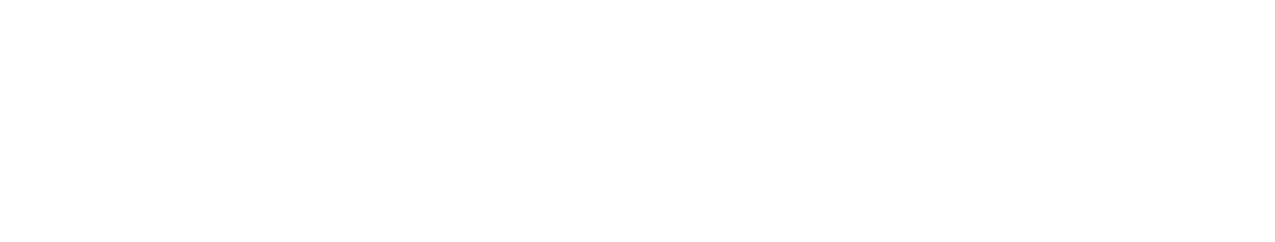 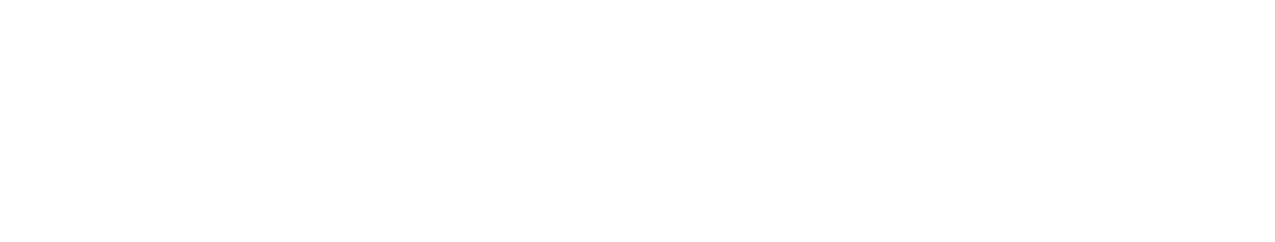 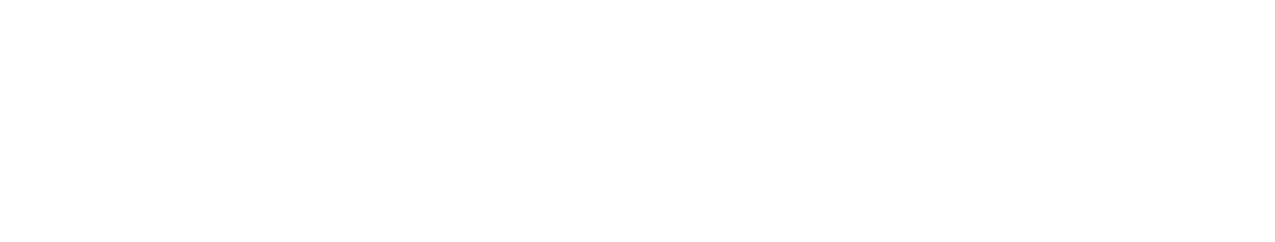 Кабинет формирования цифровых и гуманитарных компетенций
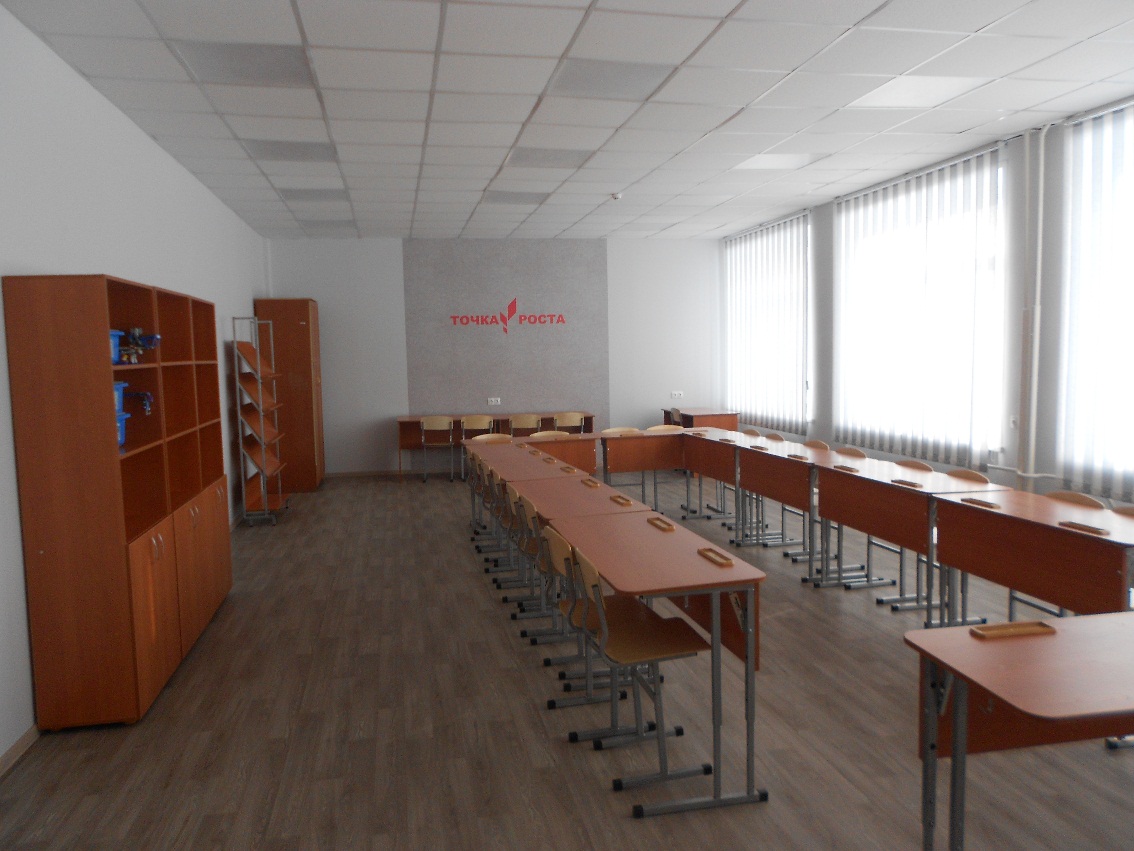 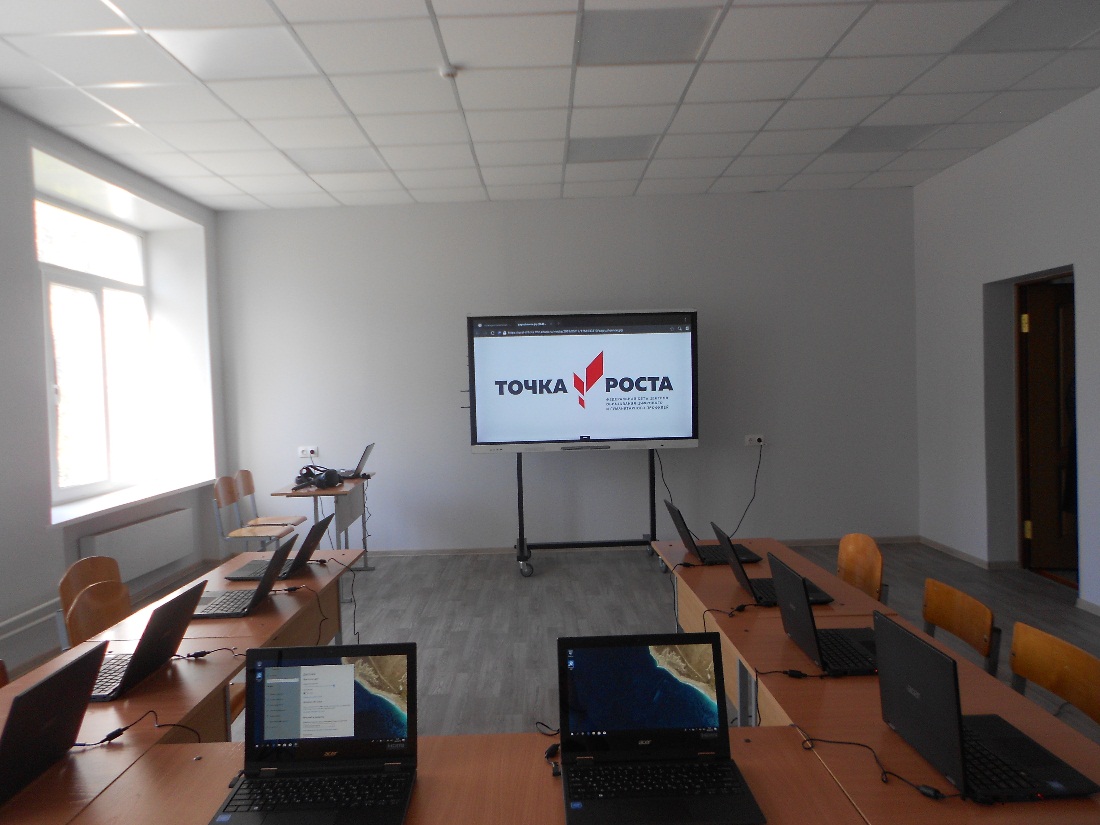 Помещение для проектной деятельности
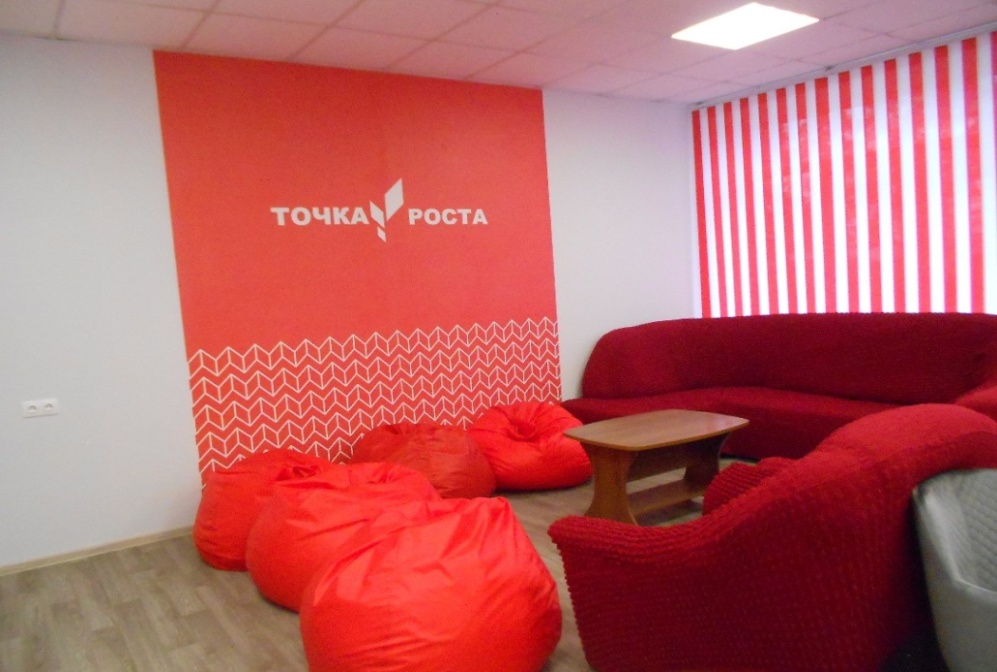 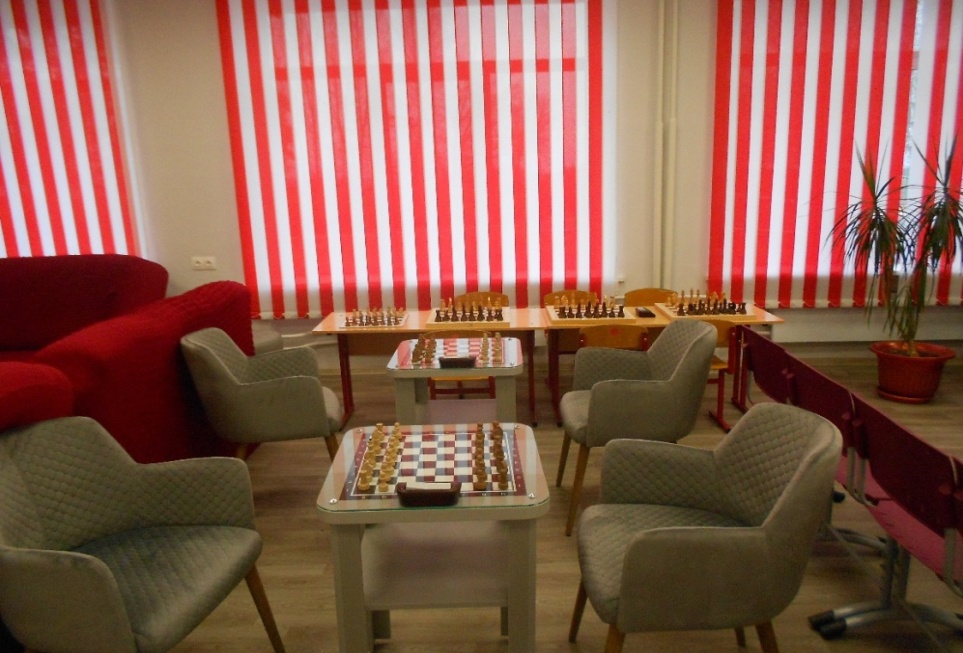 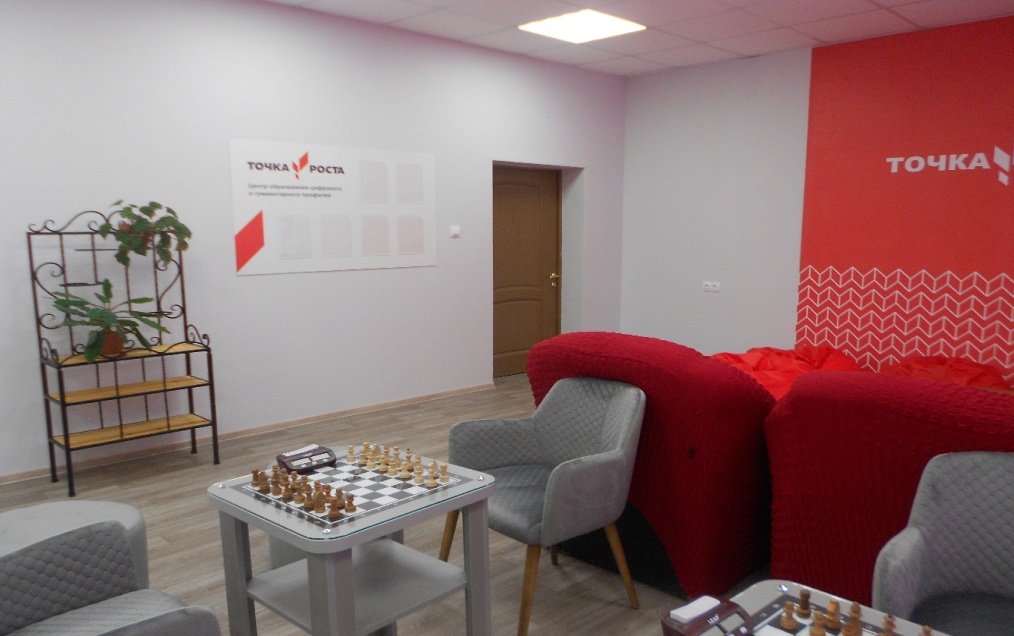 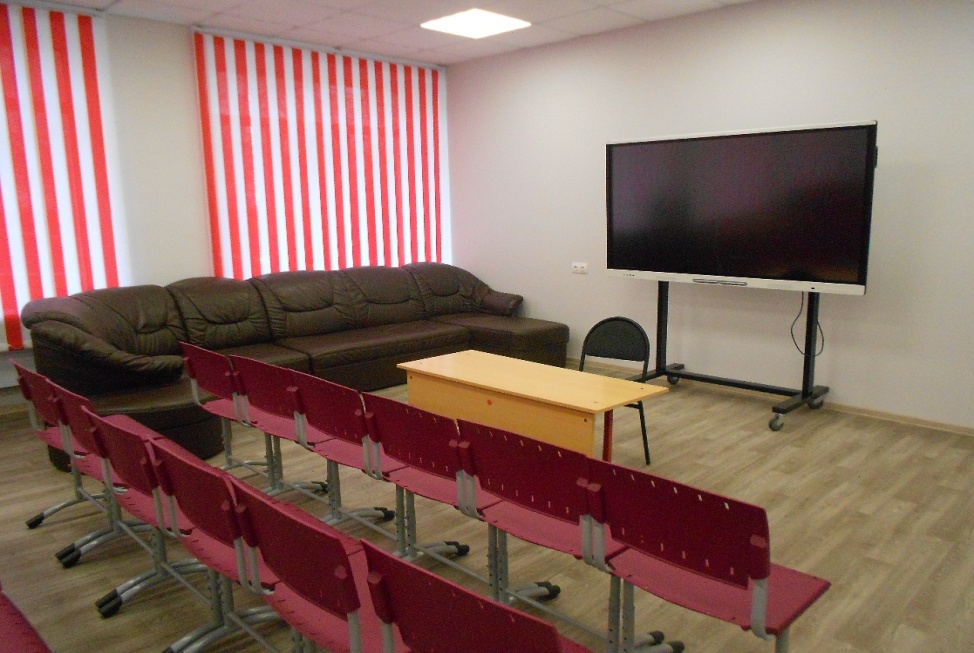 Материально-техническое обеспечение
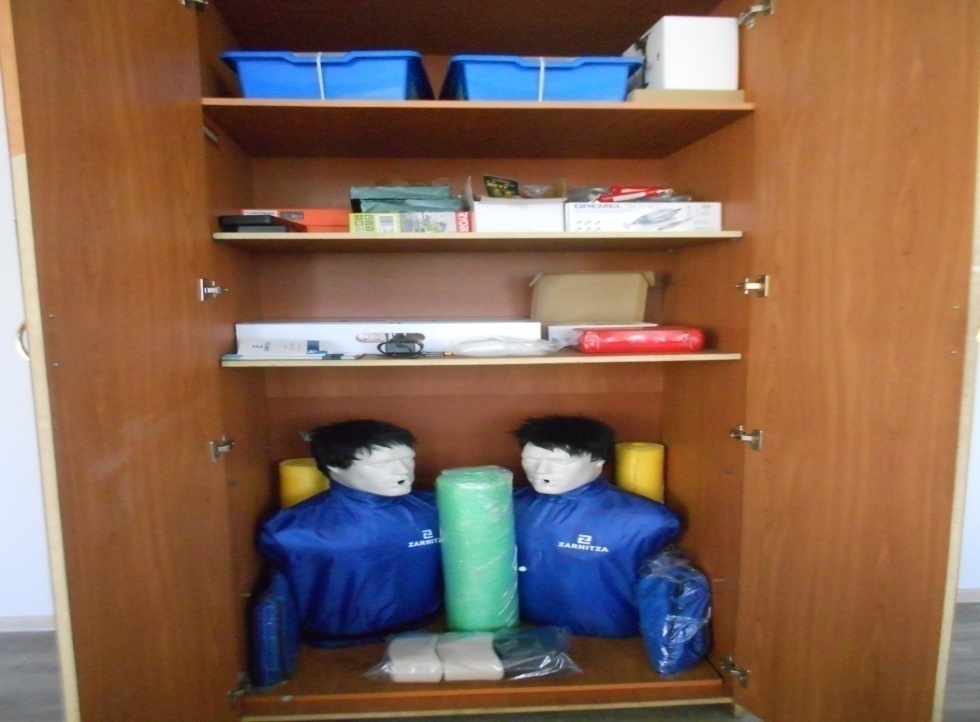 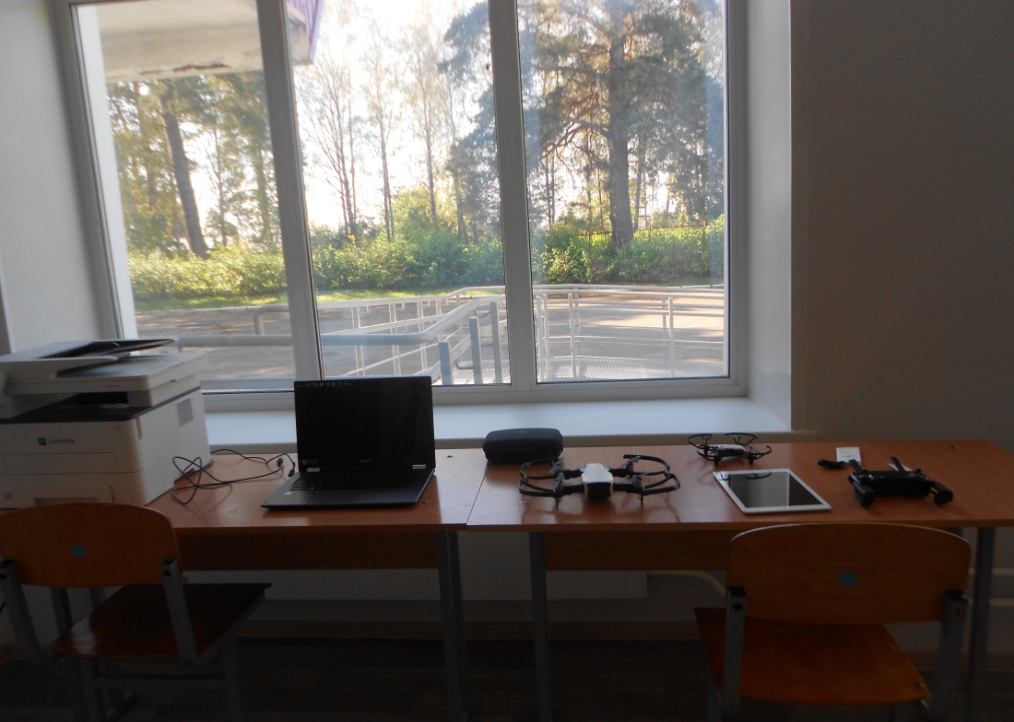 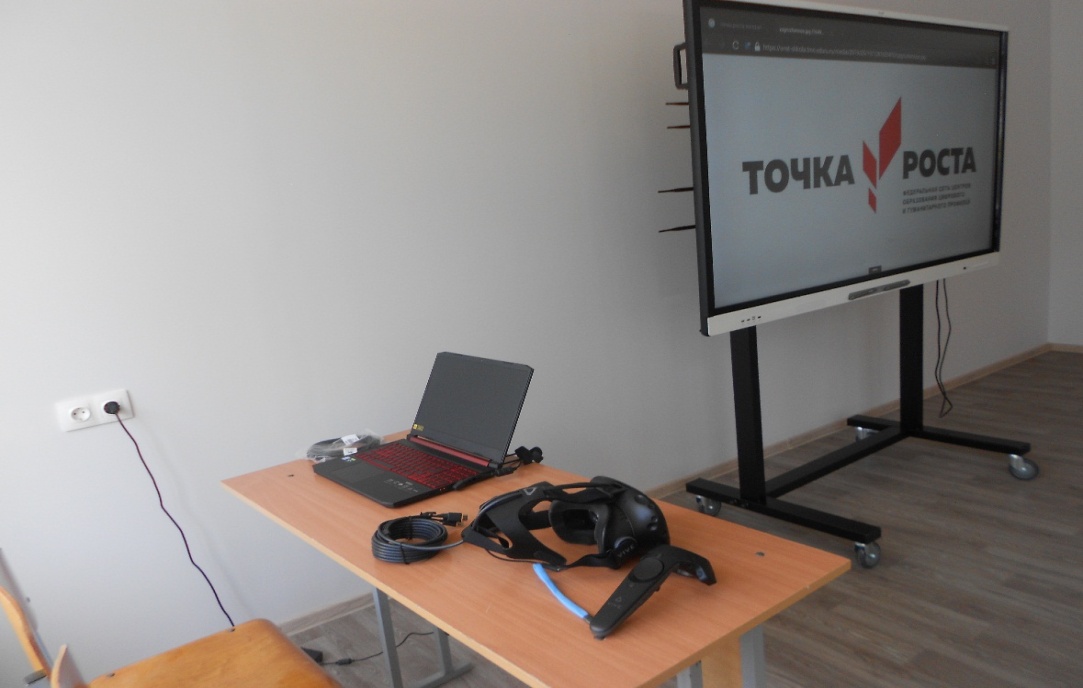 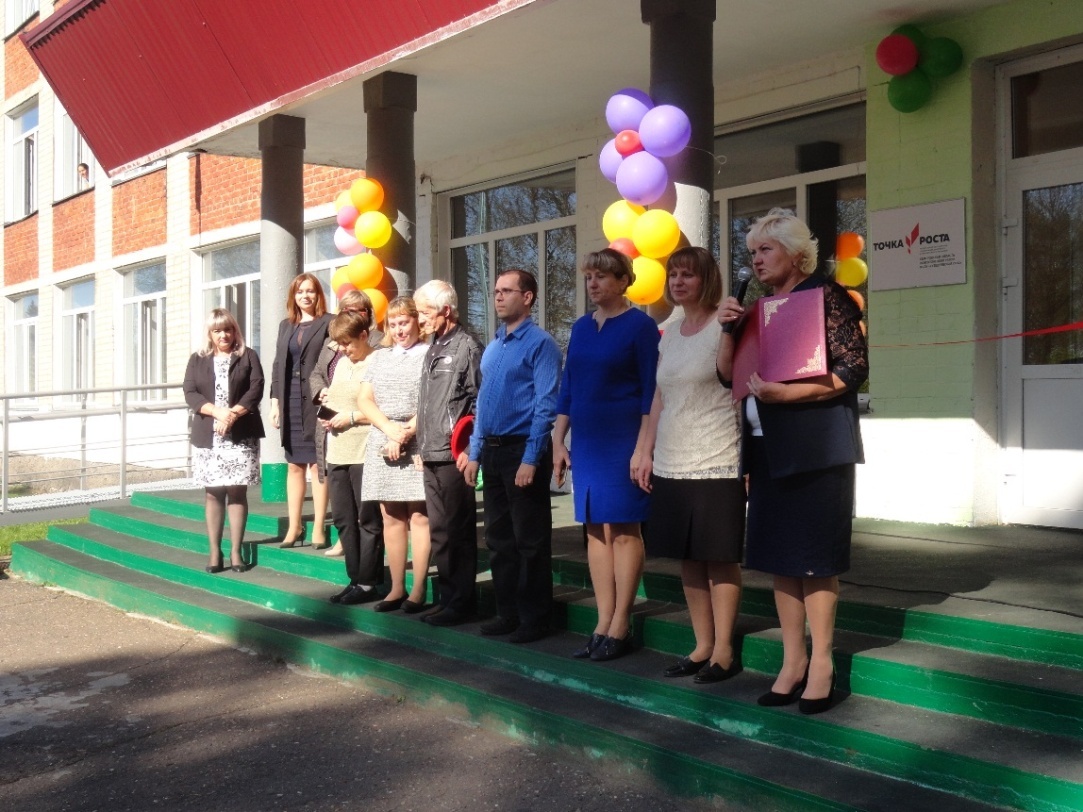 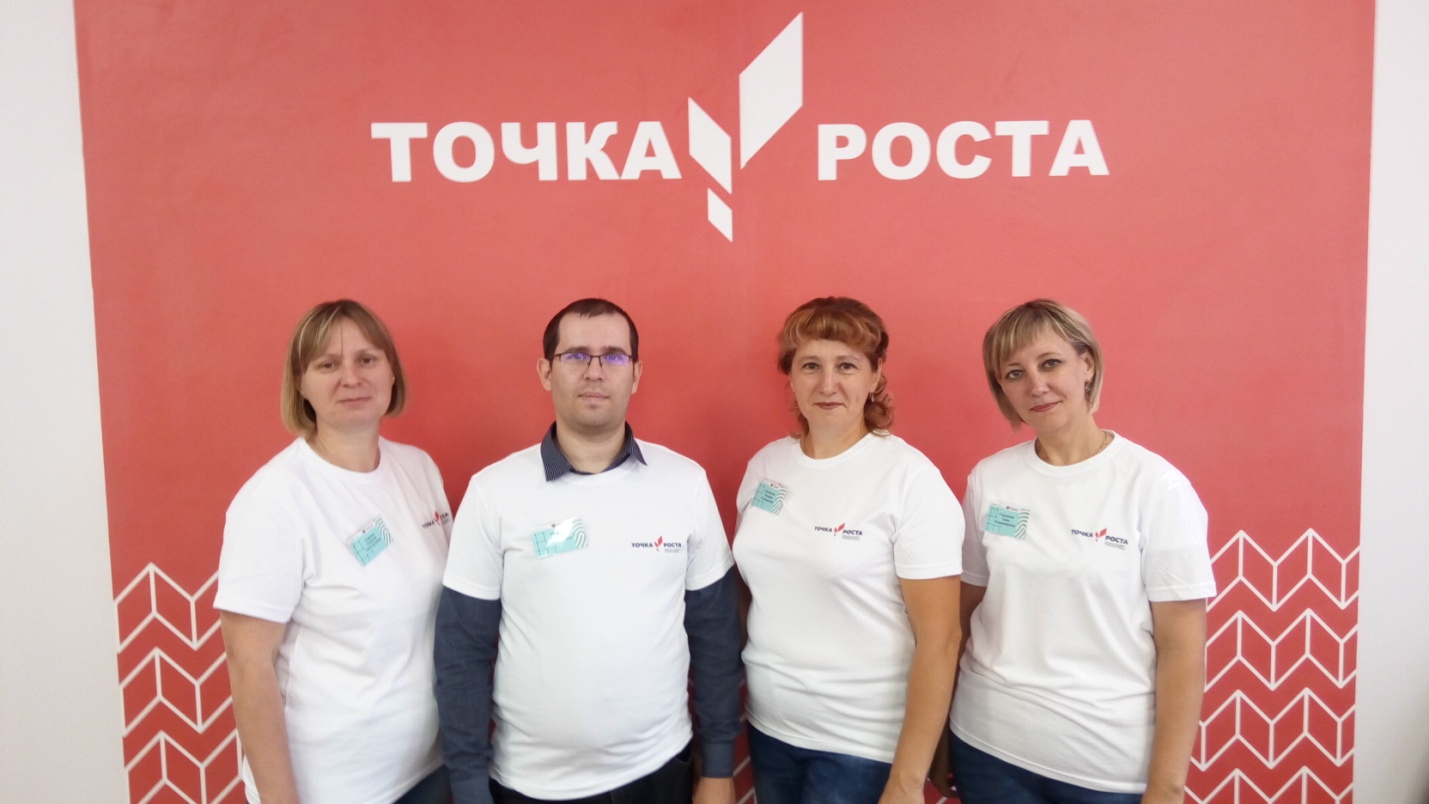 Курсовая подготовка
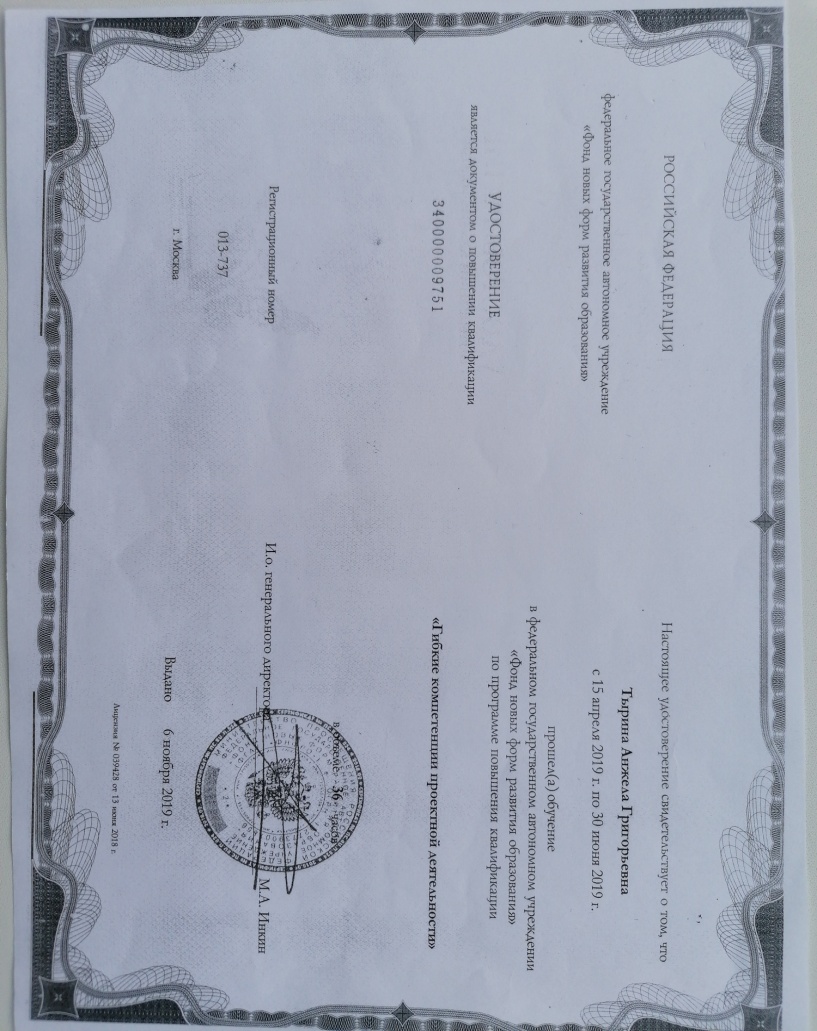 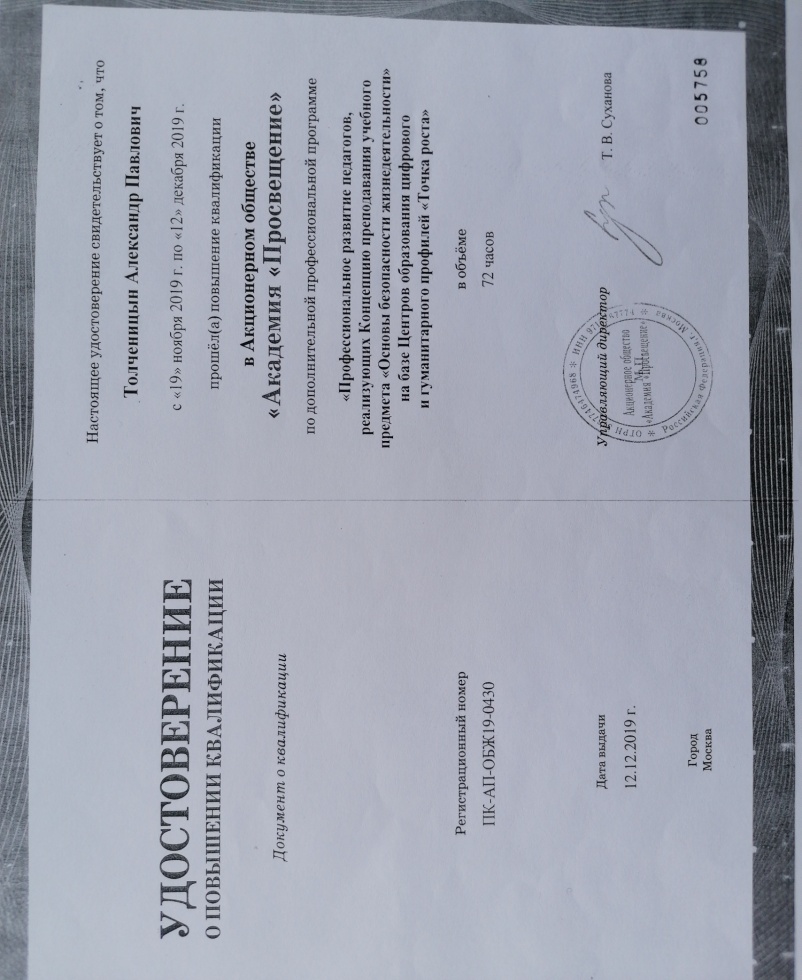 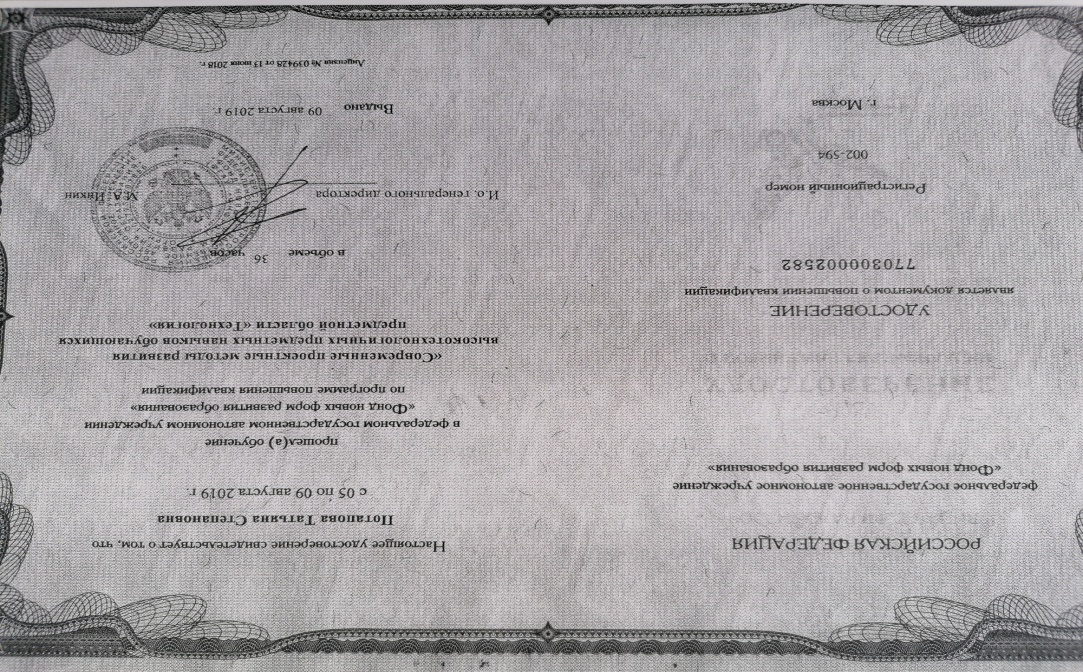 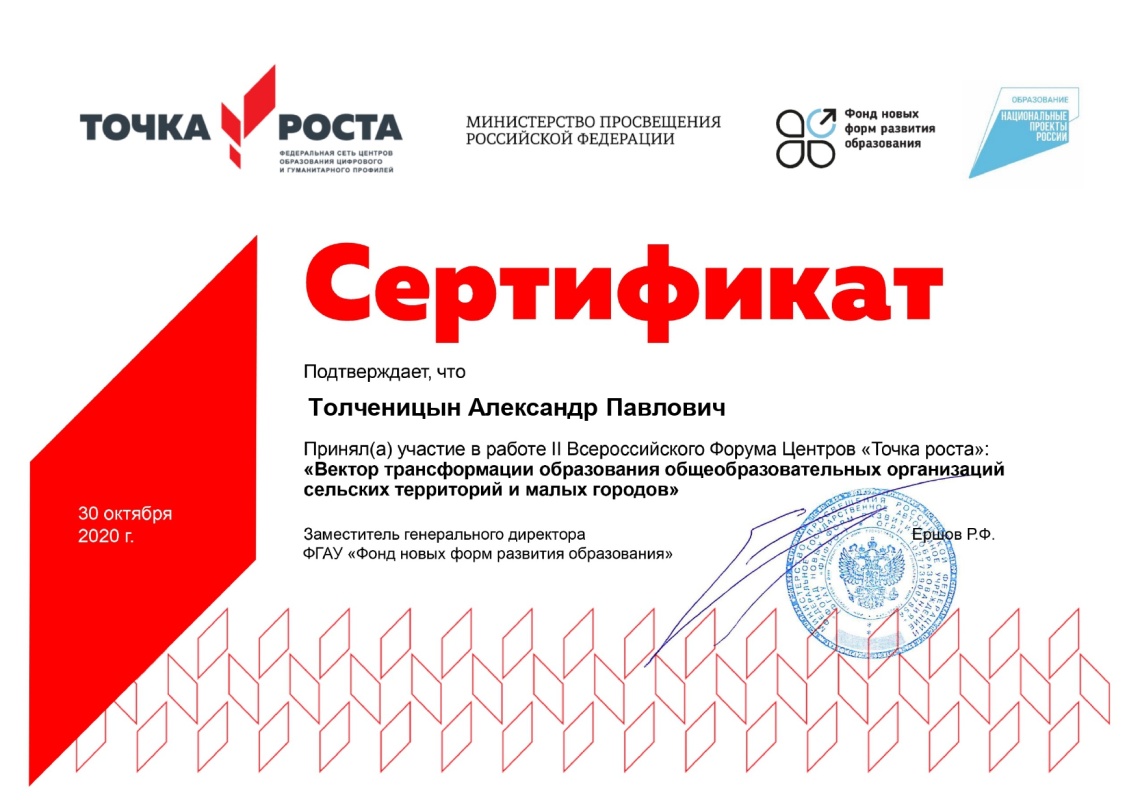 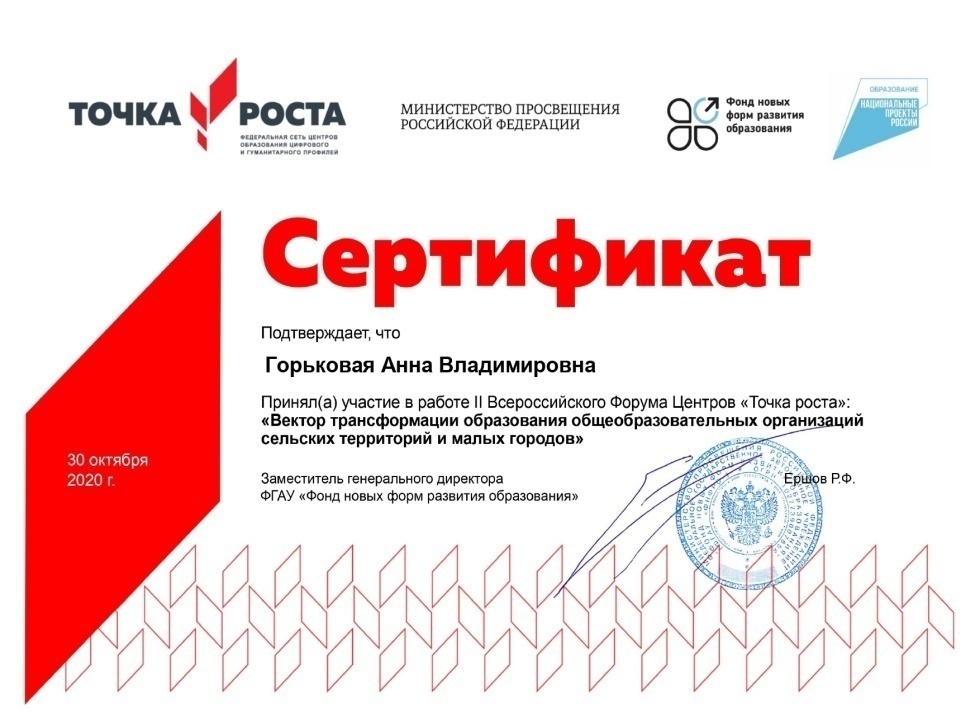 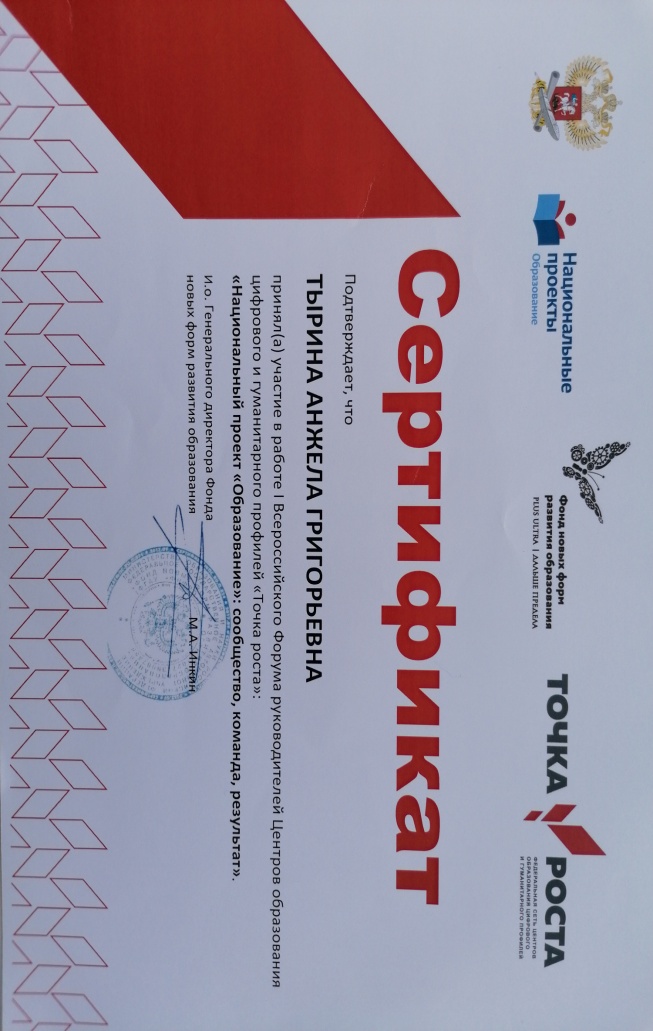 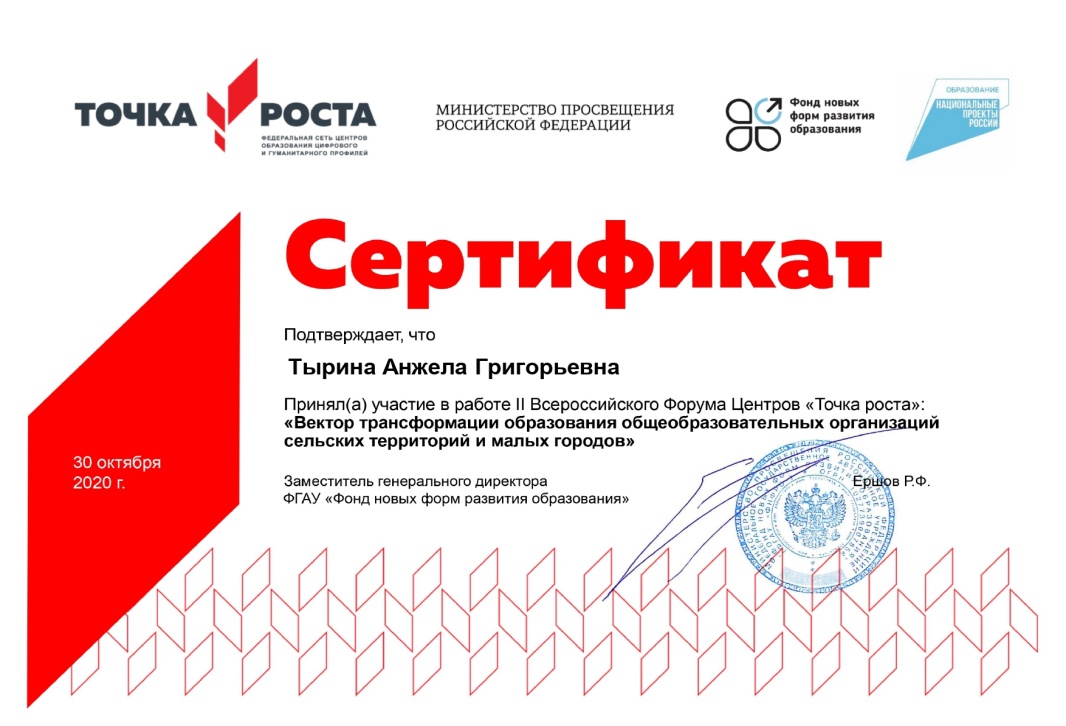 План учебно-воспитательных, внеурочных и социокультурных мероприятий на 2019, 2020гг. в Центре «Точка роста»:
1.Торжественное открытие Центра: 
общешкольная линейка, открытые мероприятия в кабинетах Центра «Точка роста»: шахматный турнир, посвященный открытию, вводное занятия в рамках курса «Проектная деятельность», мастер-класс по сборке роботов из лего,  вводные занятия с использованием оборудования Центра.
2.Профильная смена волонтеров Всероссийского физкультурно-спортивного комплекса ГТО, посвященная 75-летию Победы в ВОВ.
 3.Районный  конкурс видеороликов «Твой выбор»  
 4.Участие во  Всероссийской акции «Уроки добра»: просмотр фильма «Волонтеры будущего», заполнение электронных анкет
5. Дни науки
6. День открытых дверей
7. Выпуск цифровой газеты "Эдельвейс"
8.Шахматные турниры
9. Изготовление и вручение памятных подарков вдовам ветеранов ВОВ п.Кузедеево
10. Обзорные экскурсии в ТР.
Торжественное открытие Центра
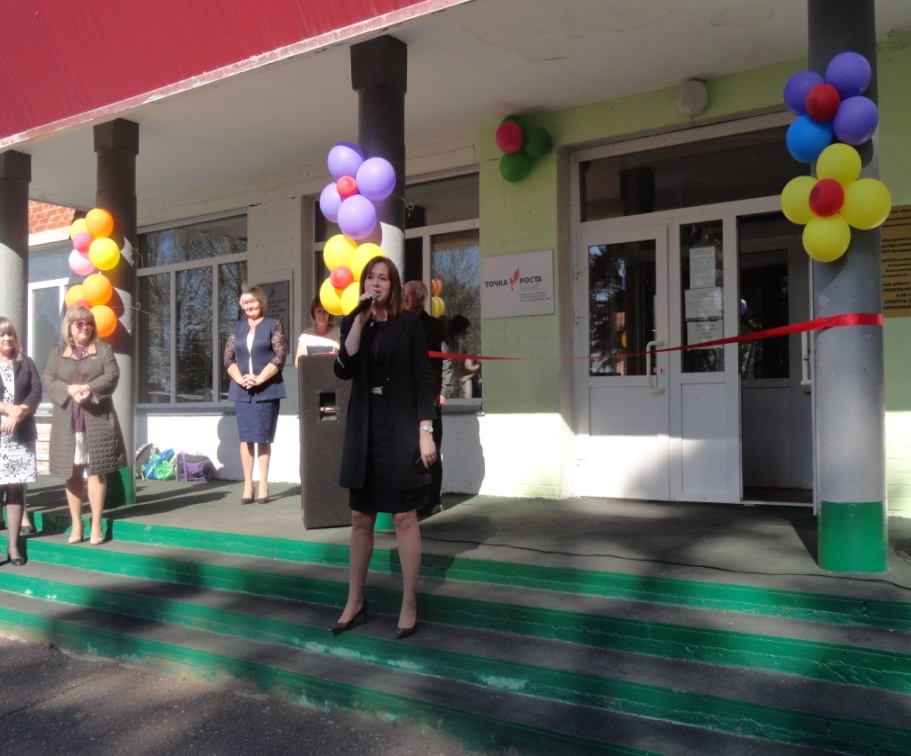 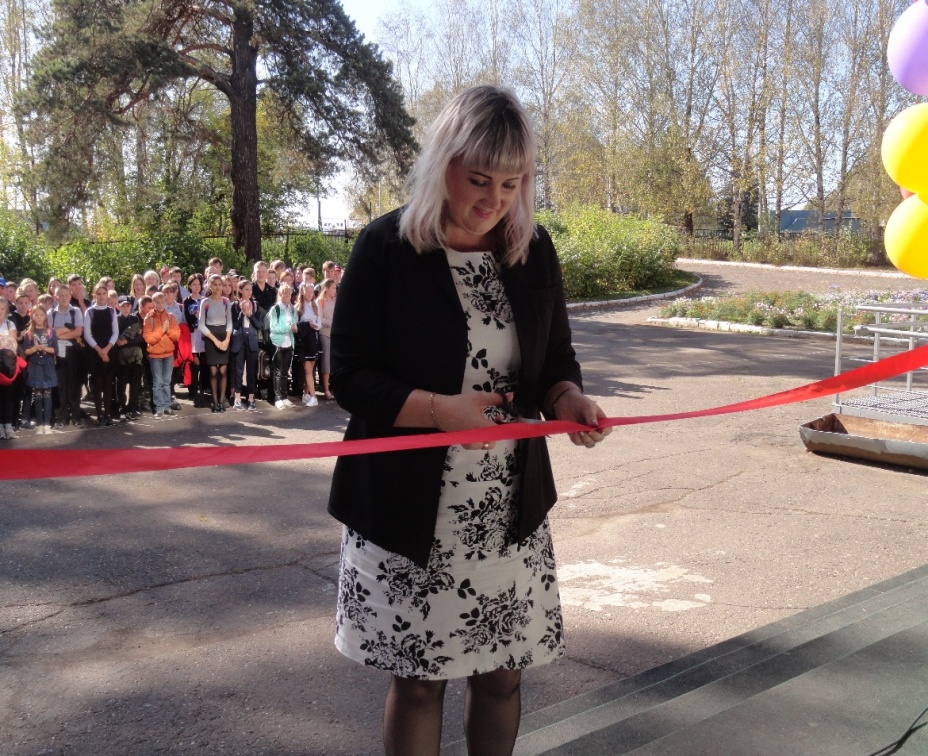 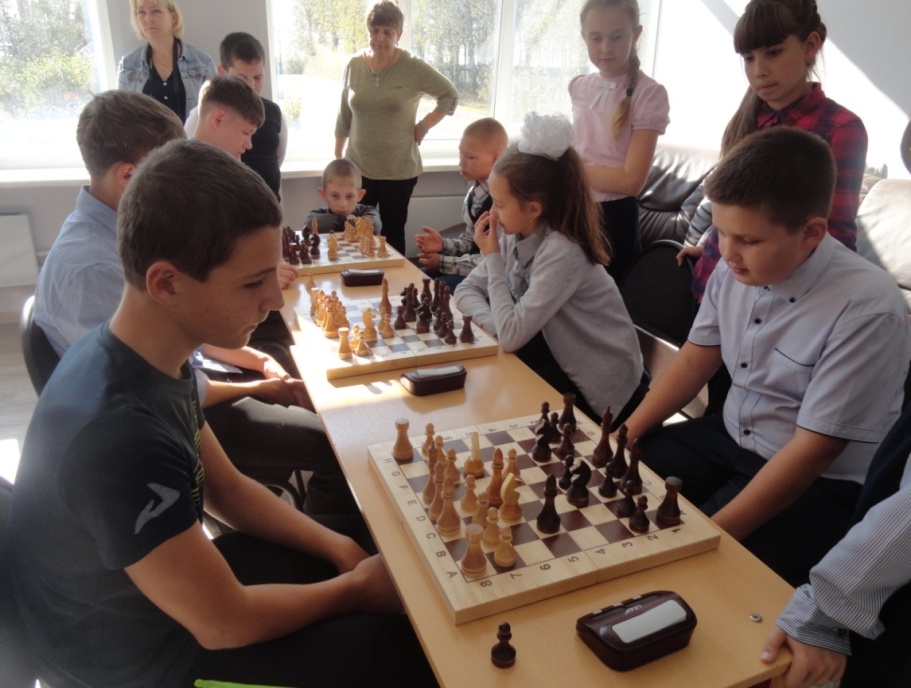 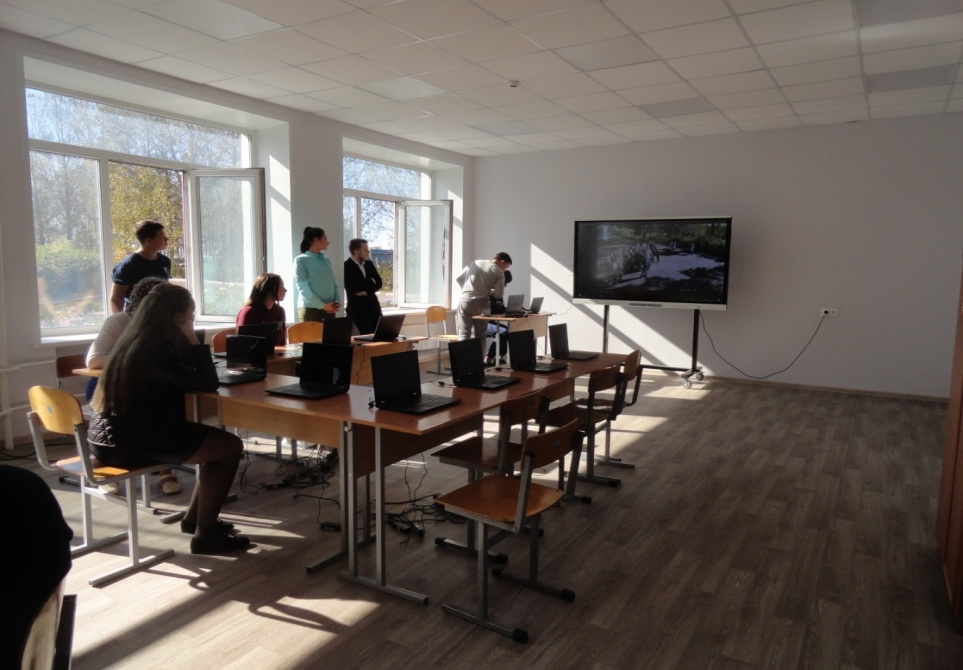 Мастер-класс по сборке роботов из лего
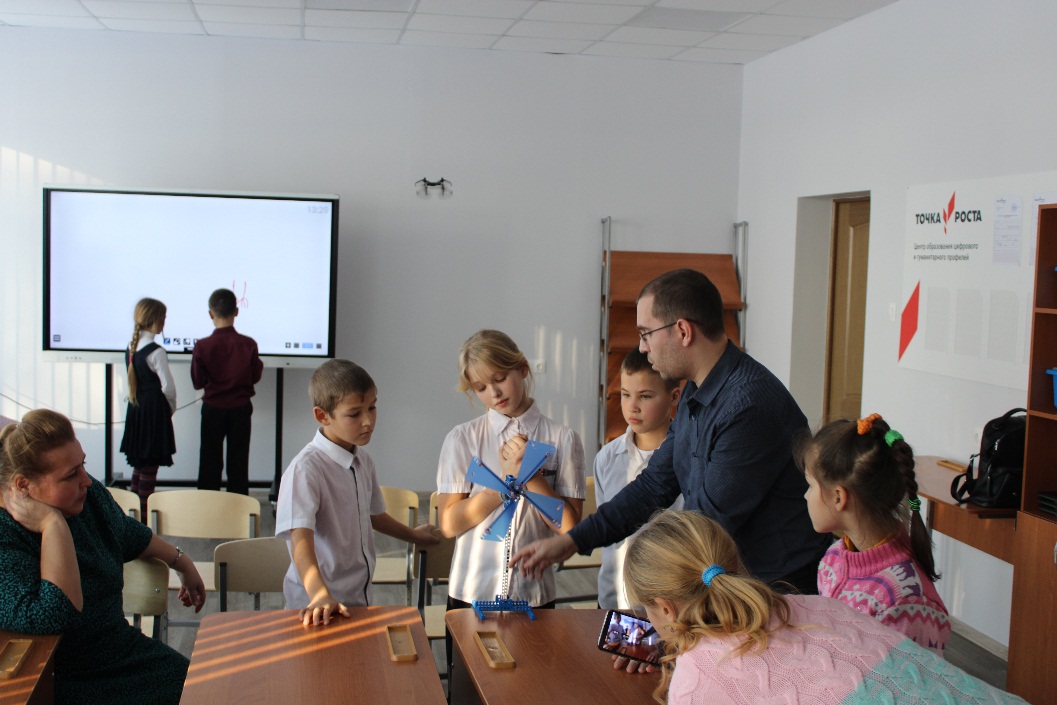 Работа со шлемом виртуальной реальности
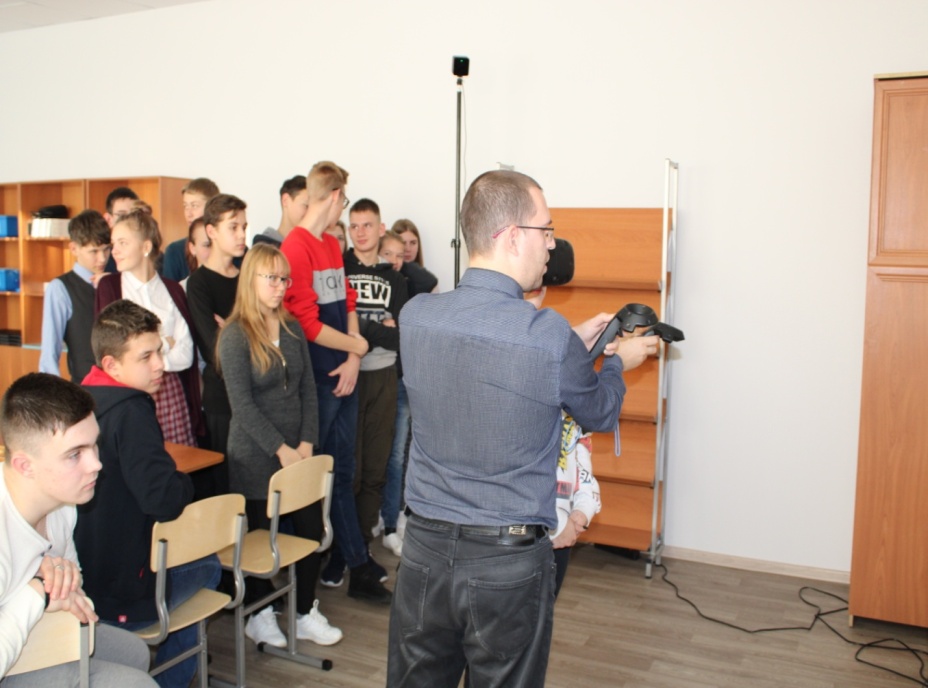 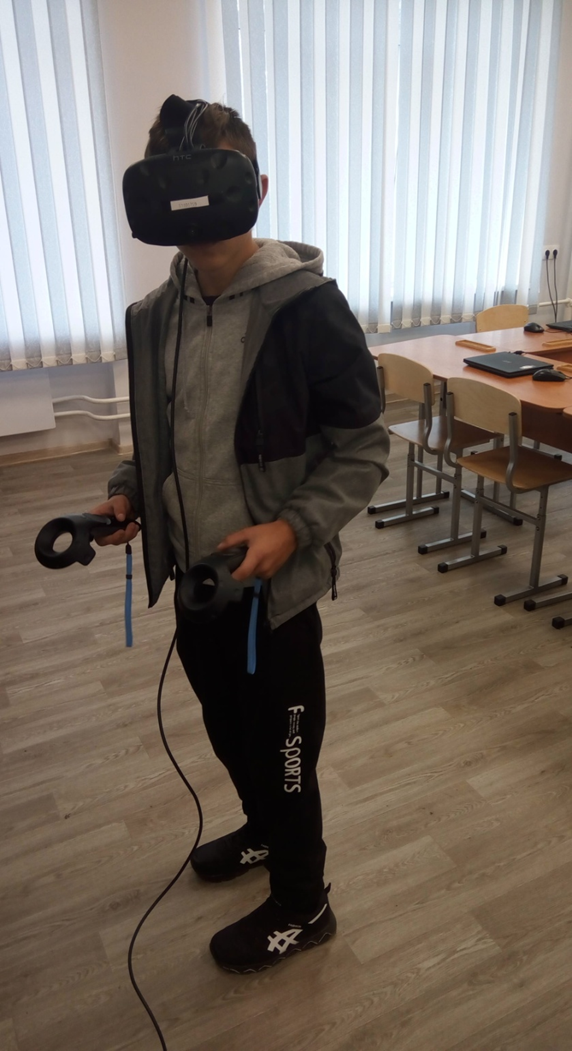 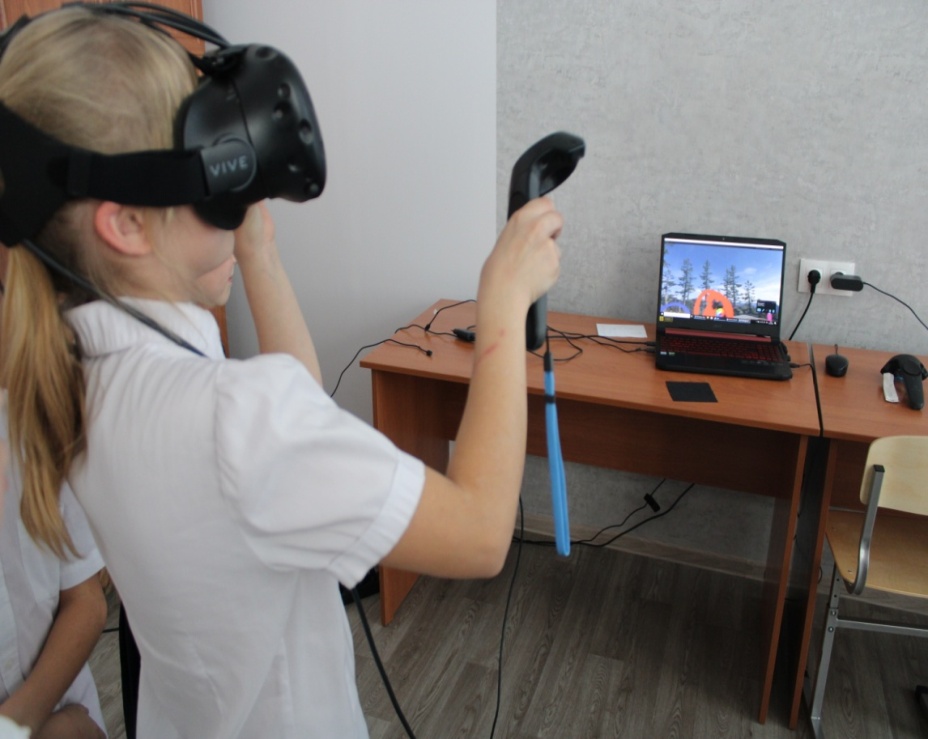 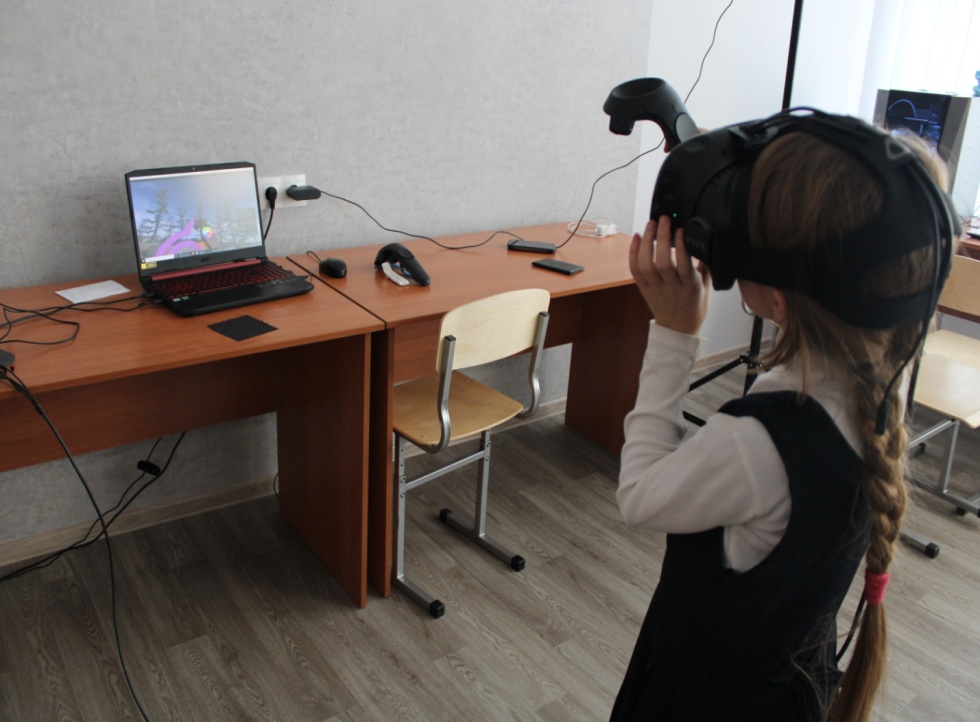 Практические занятия с квадрокоптерами
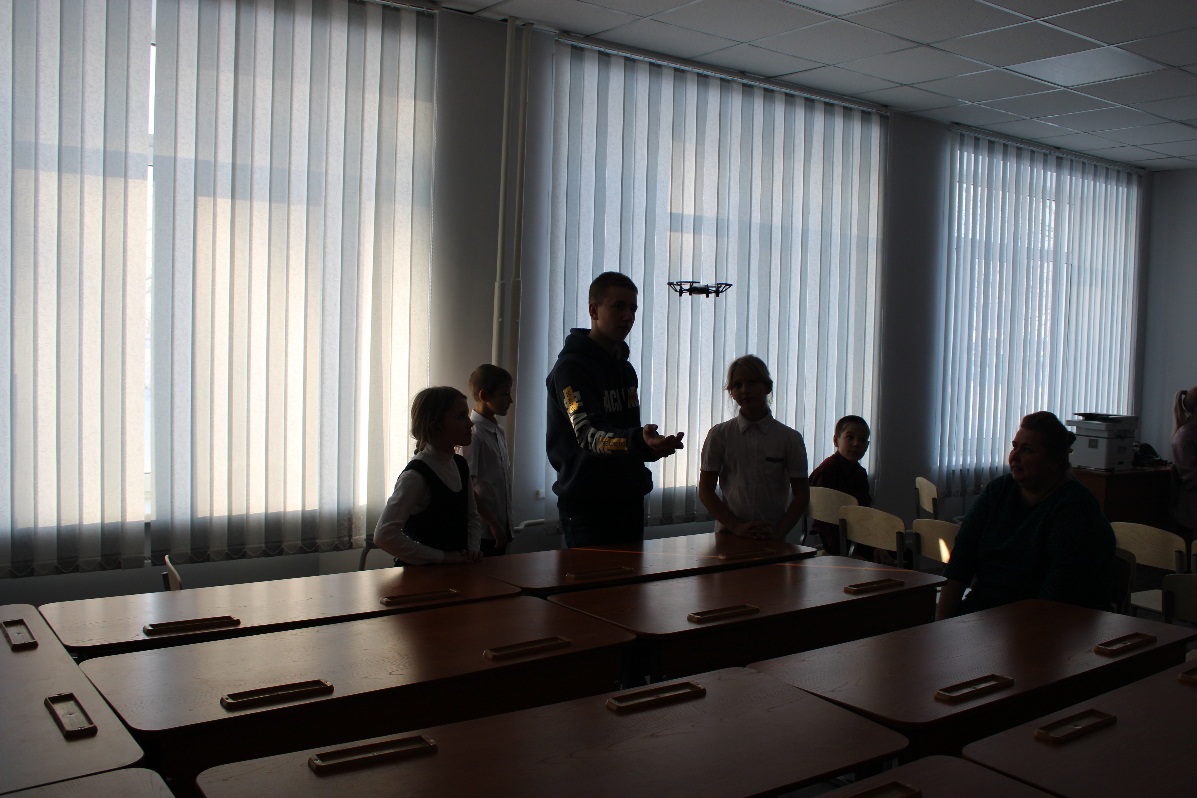 День открытых дверей
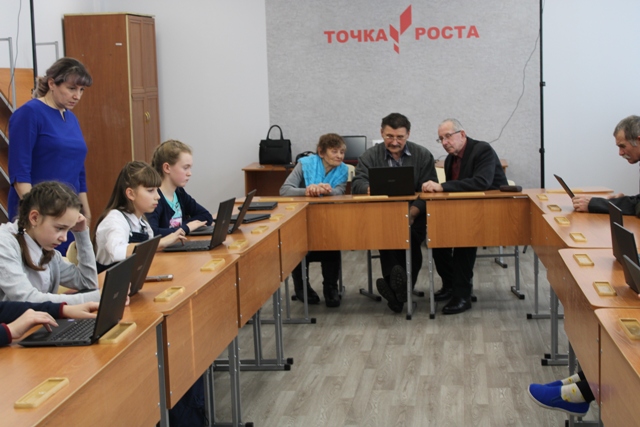 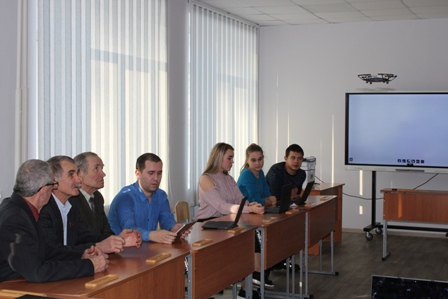 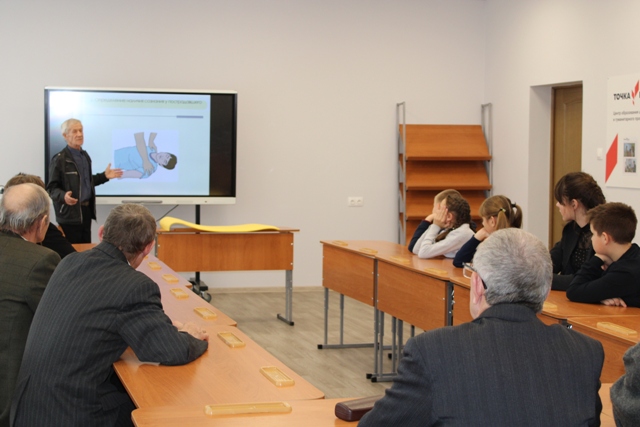 Chessbattle-  новая форма промежуточной аттестации по шахматам
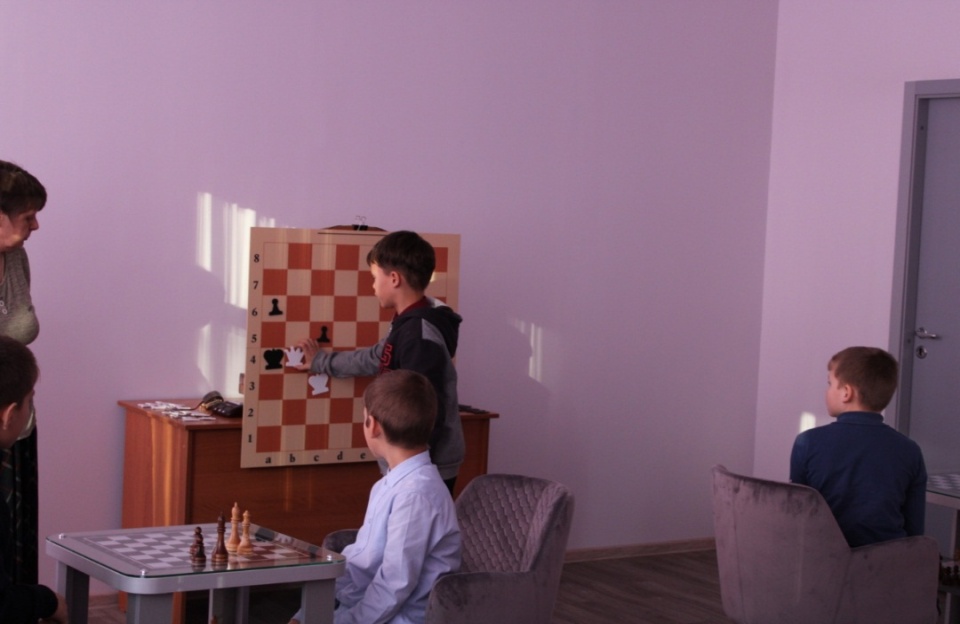 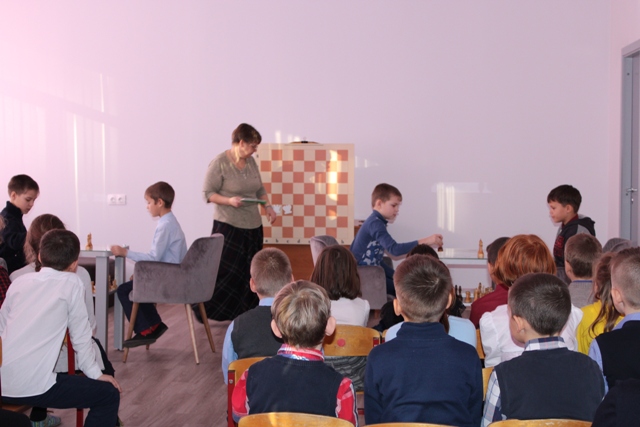 Всероссийская акция «Добрые уроки»
Всероссийская акция                                             «Добрые уроки»
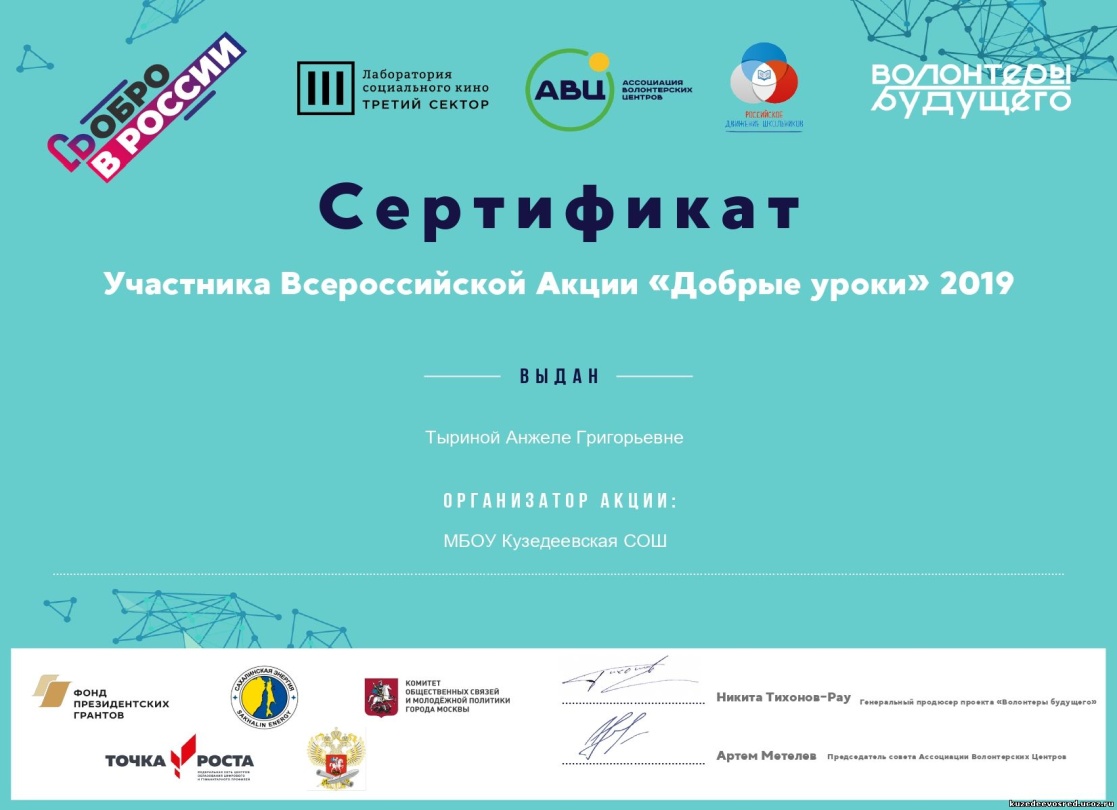 Встречи с членами Совета ветеранов п.Кузедеево
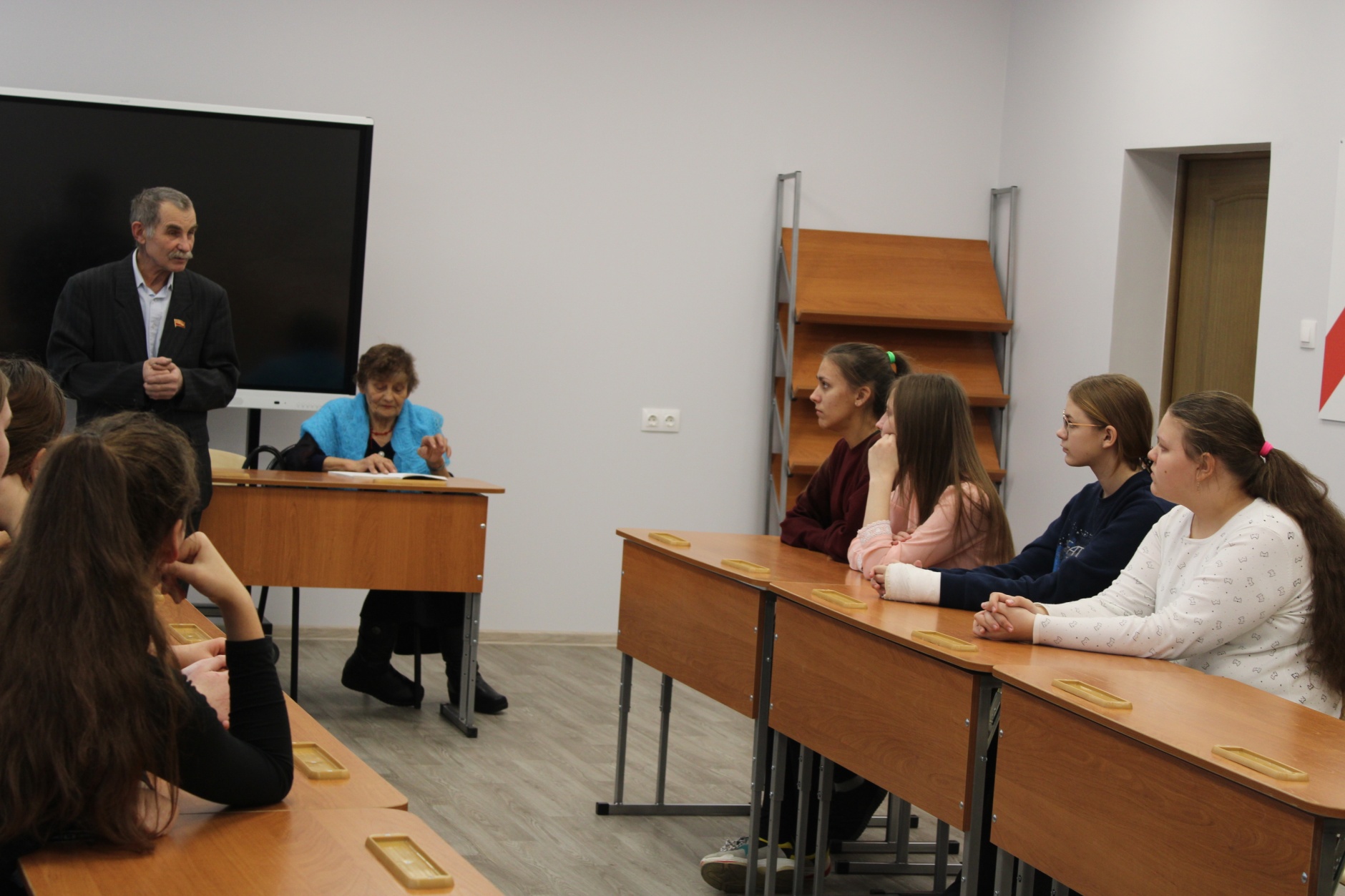 Дни науки
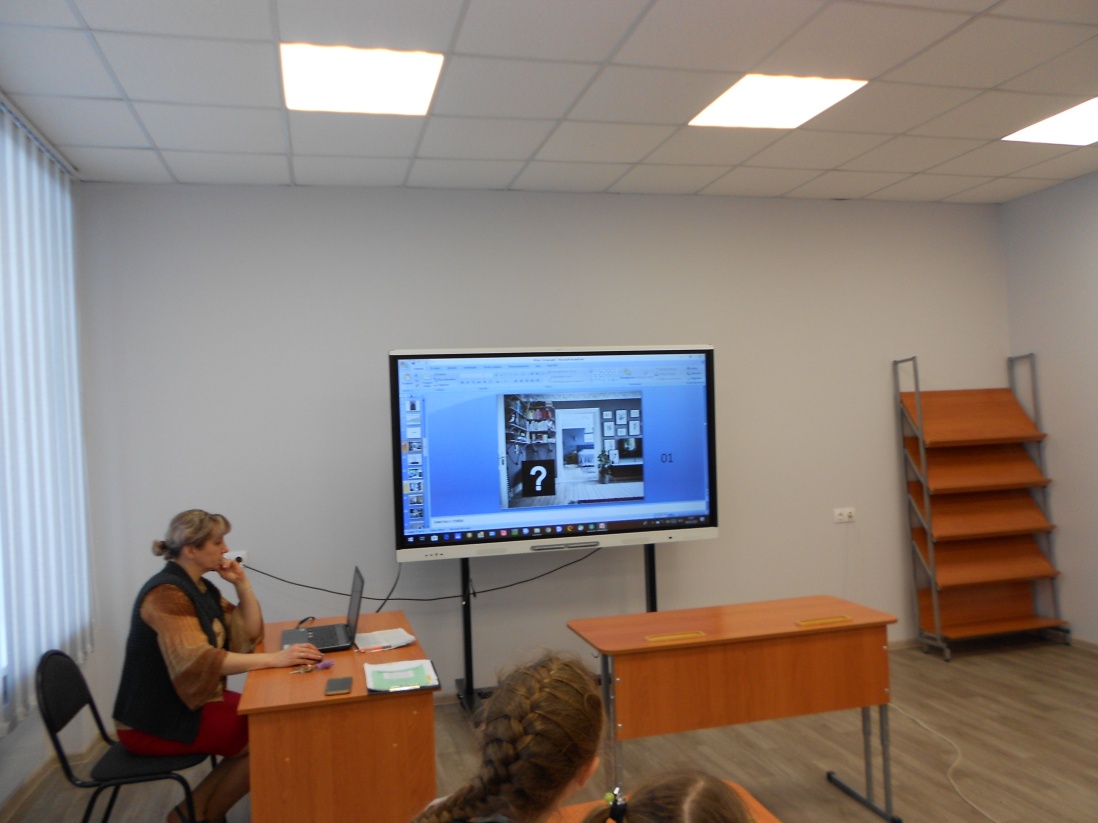 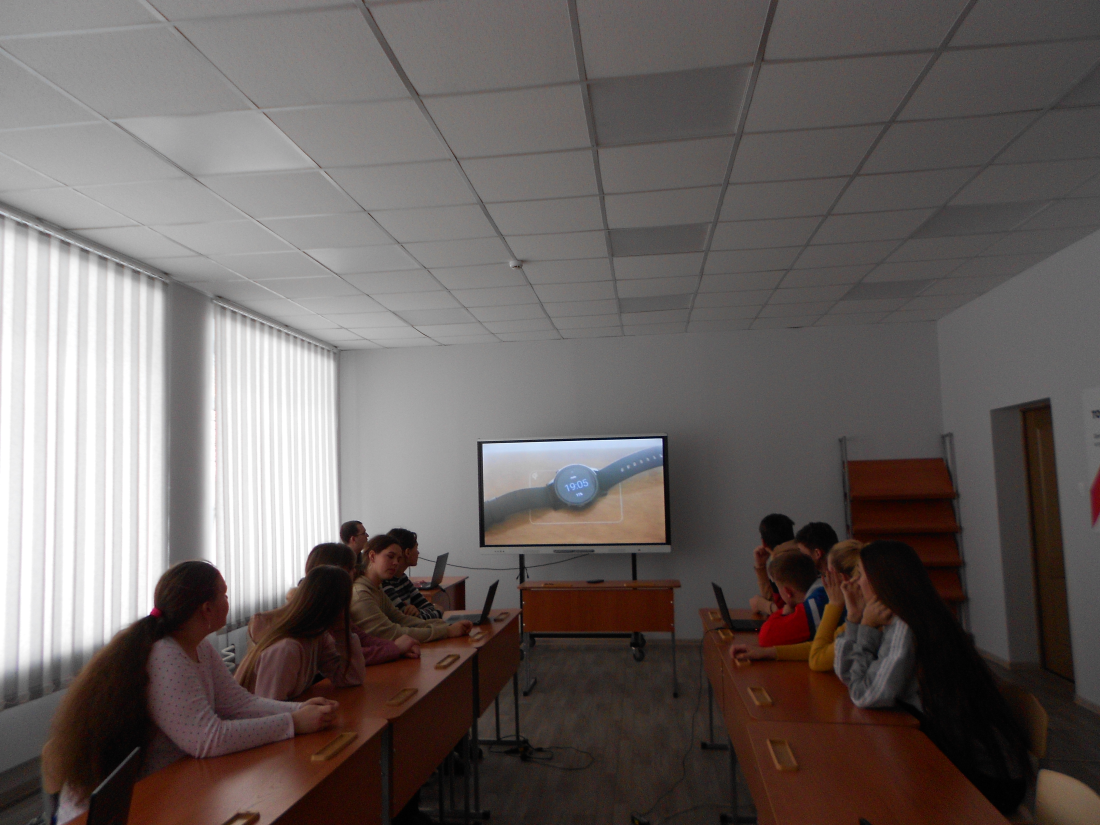 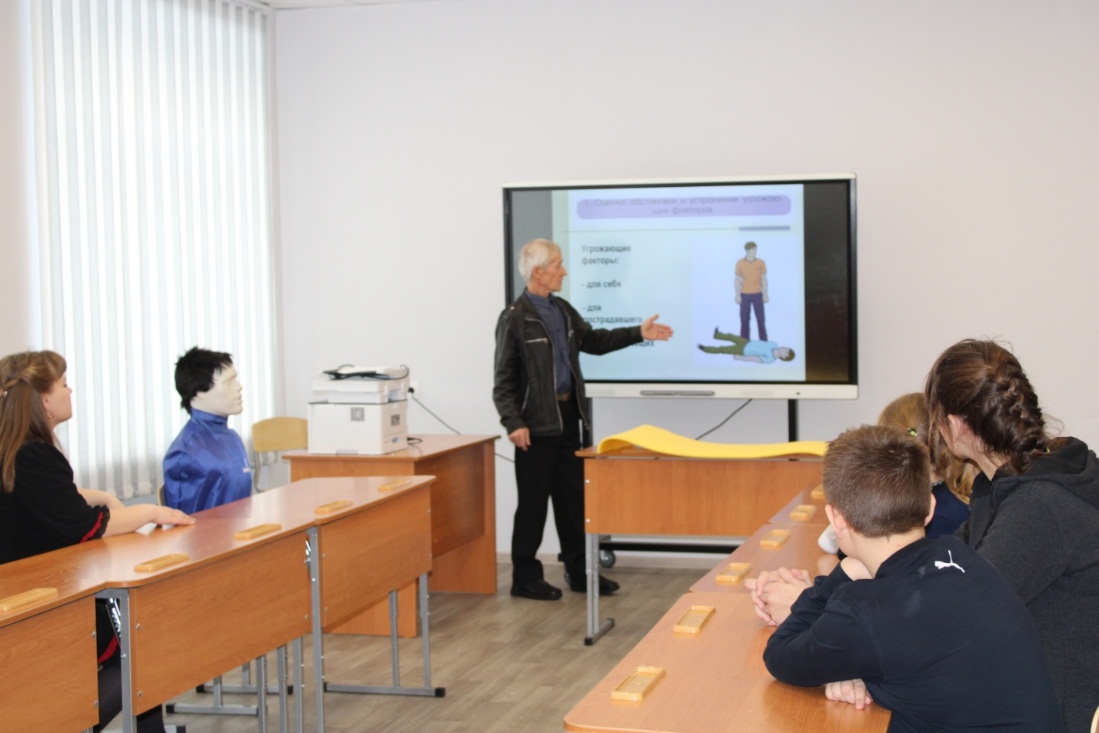 Занятия кружка «Спасатели»
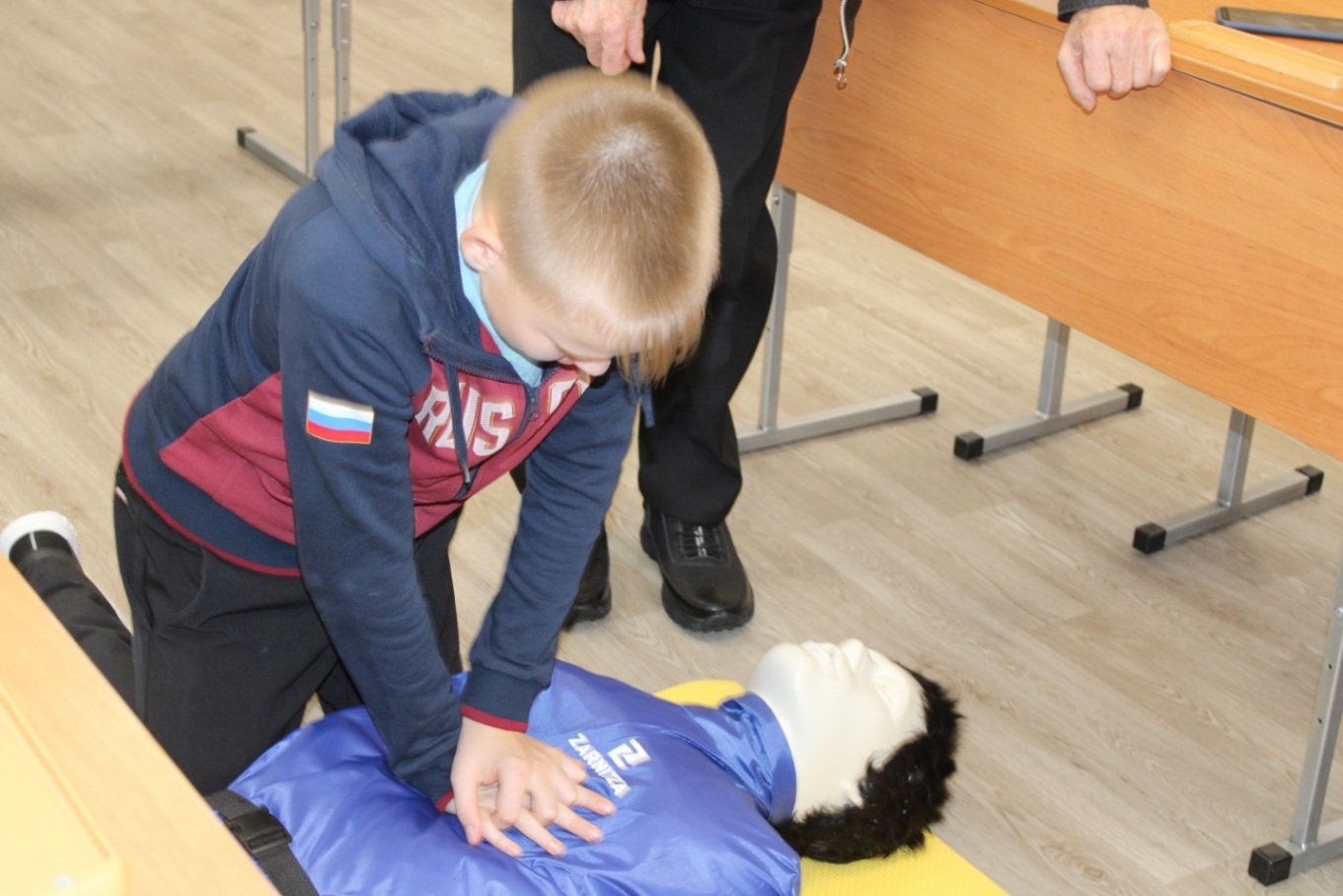 Занятия кружка  «Промышленный дизайн и робототехника»
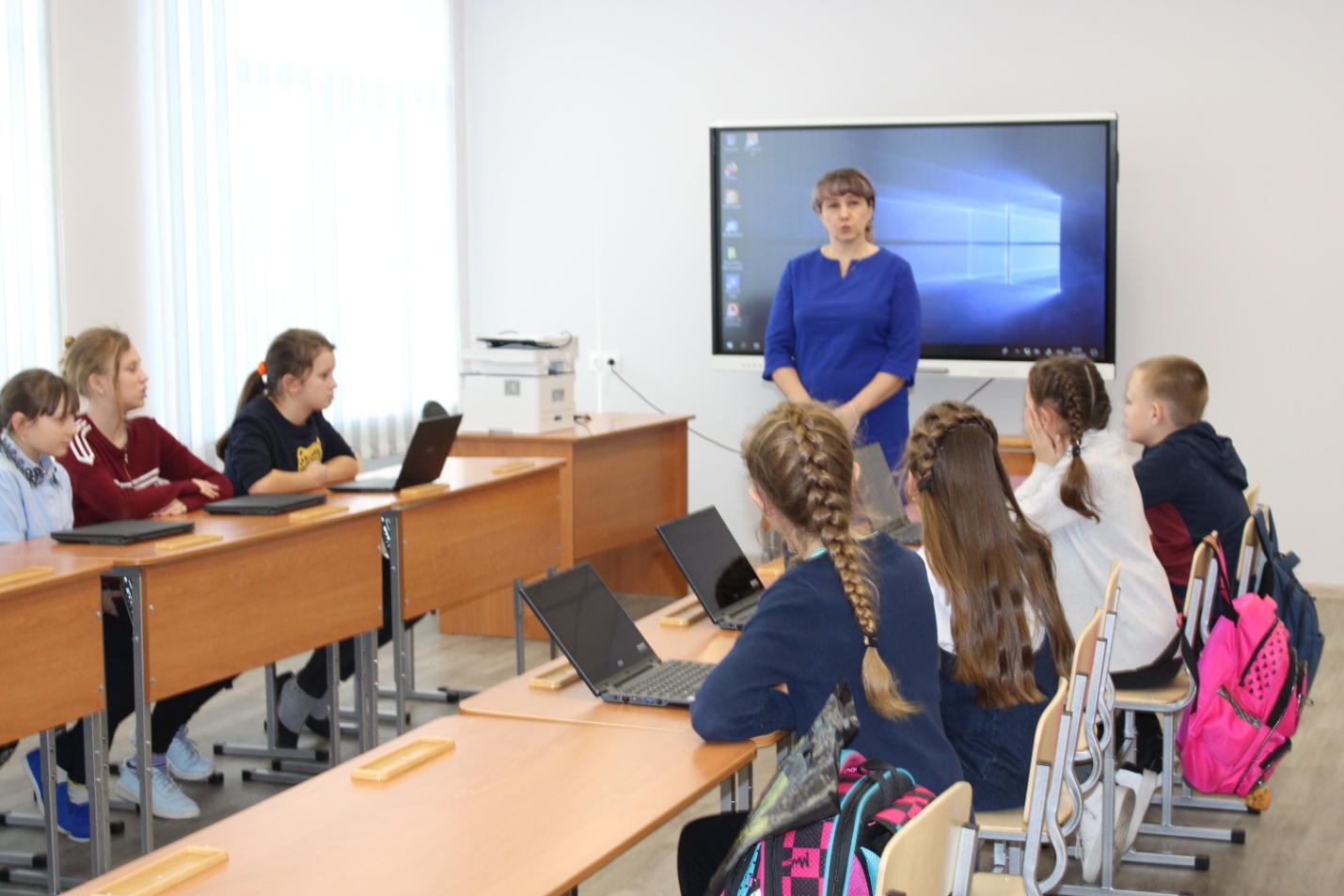 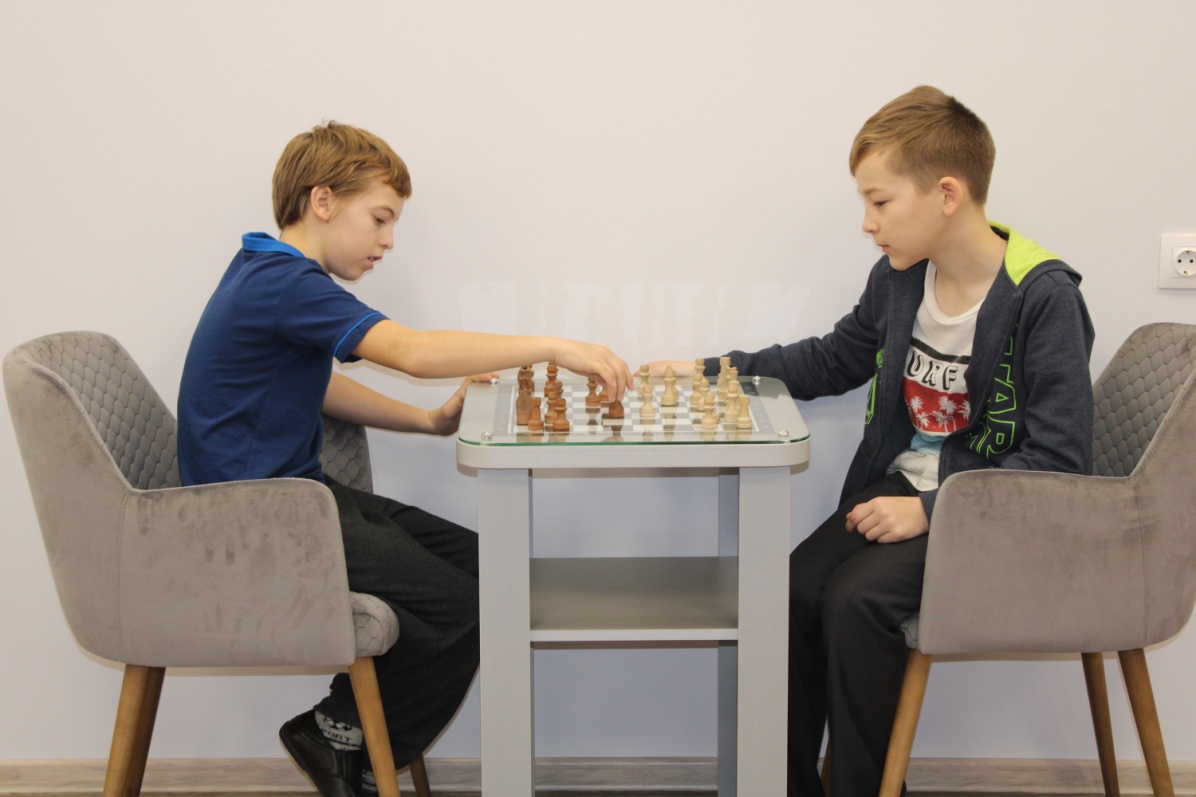 Практические занятия по шахматам
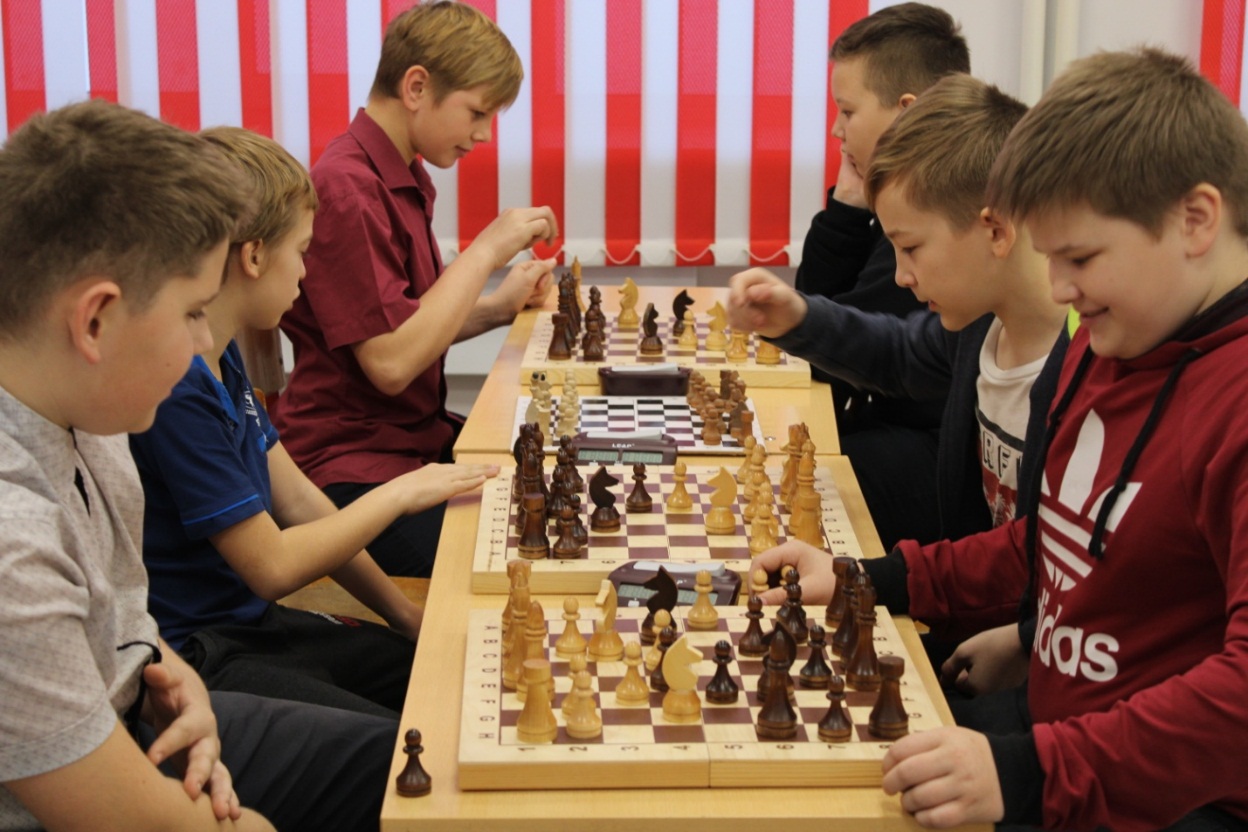 Занятия проектной деятельностью
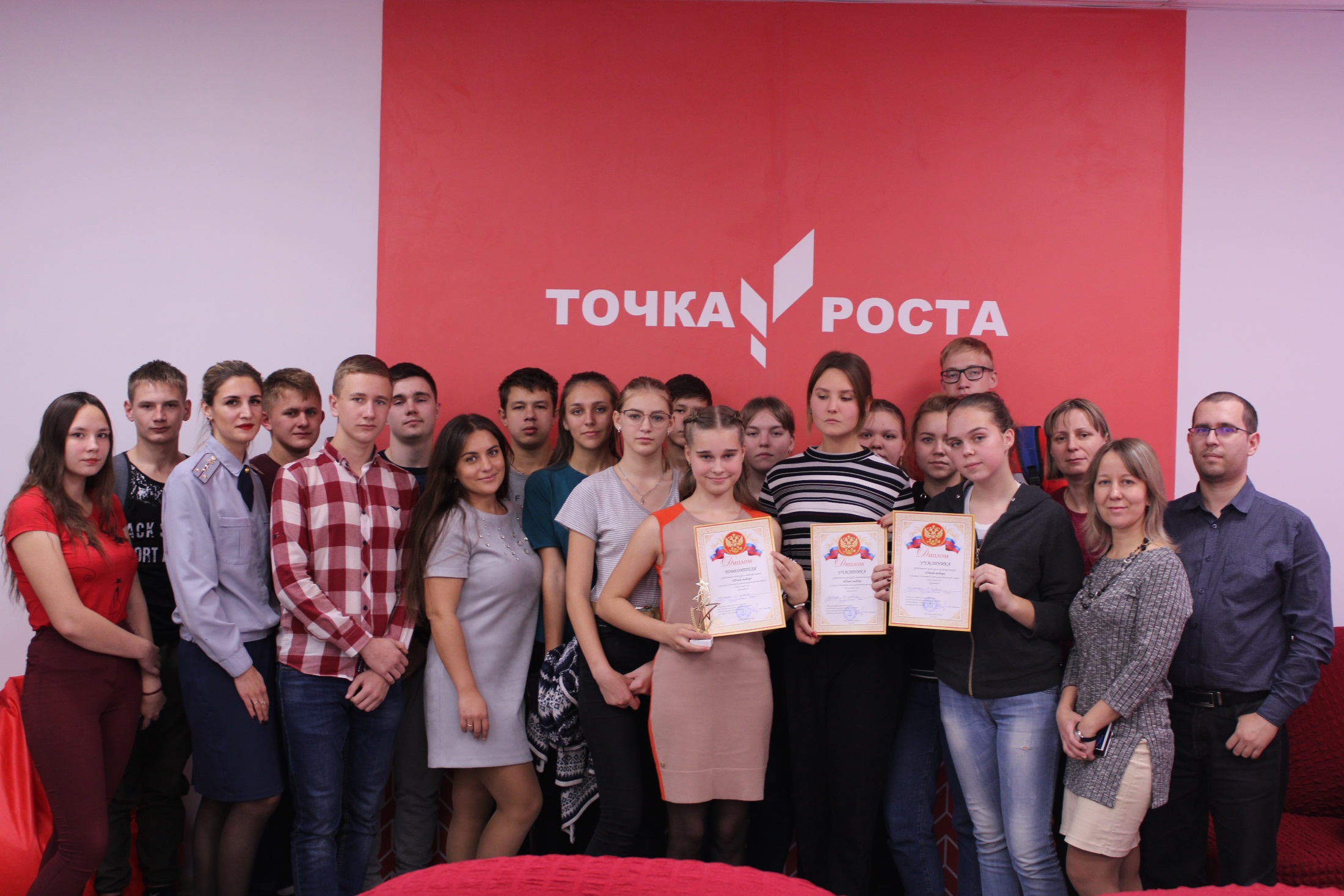 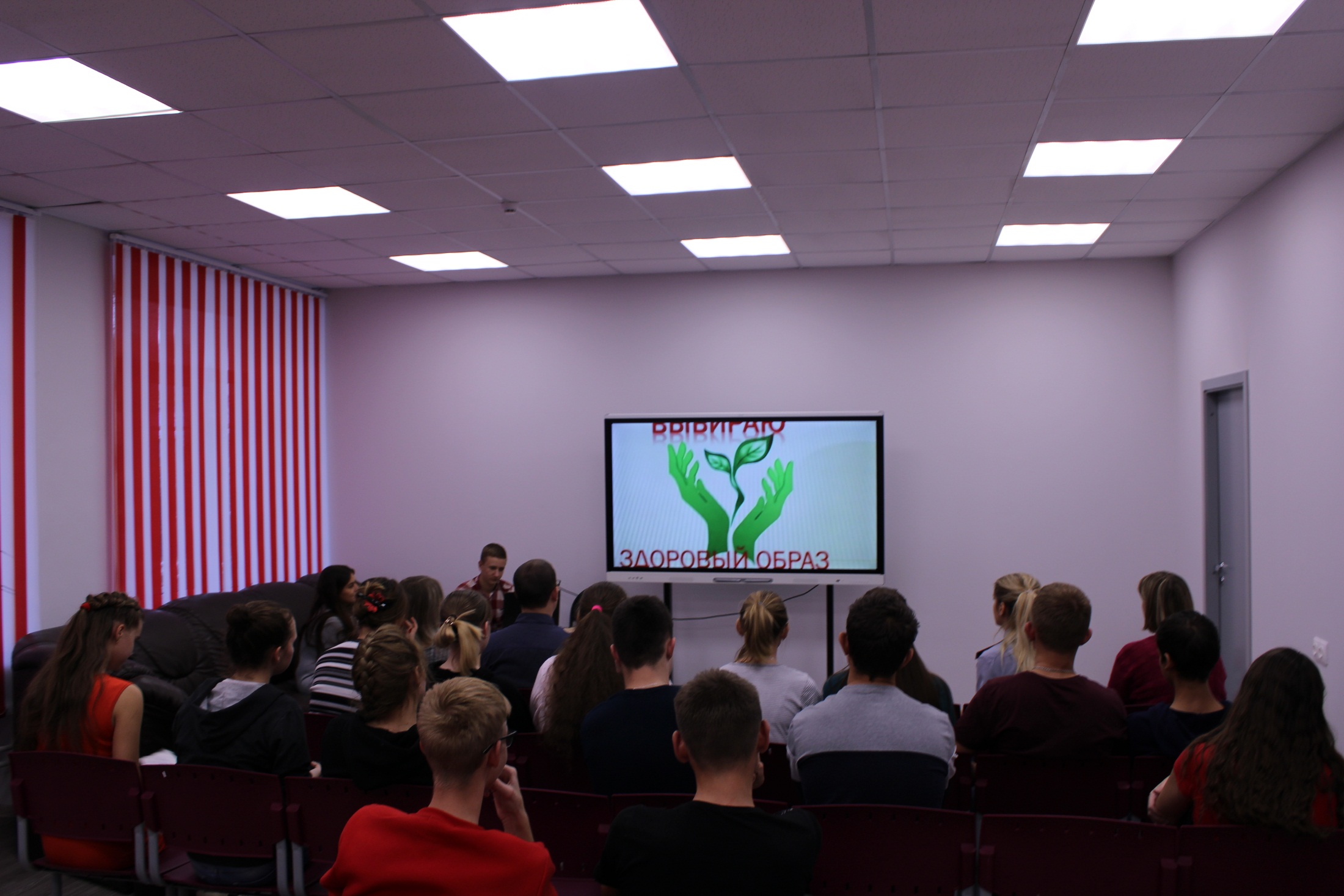 Смена летнего образовательного интенсива «Сберкампус»
Спасибо за внимание!
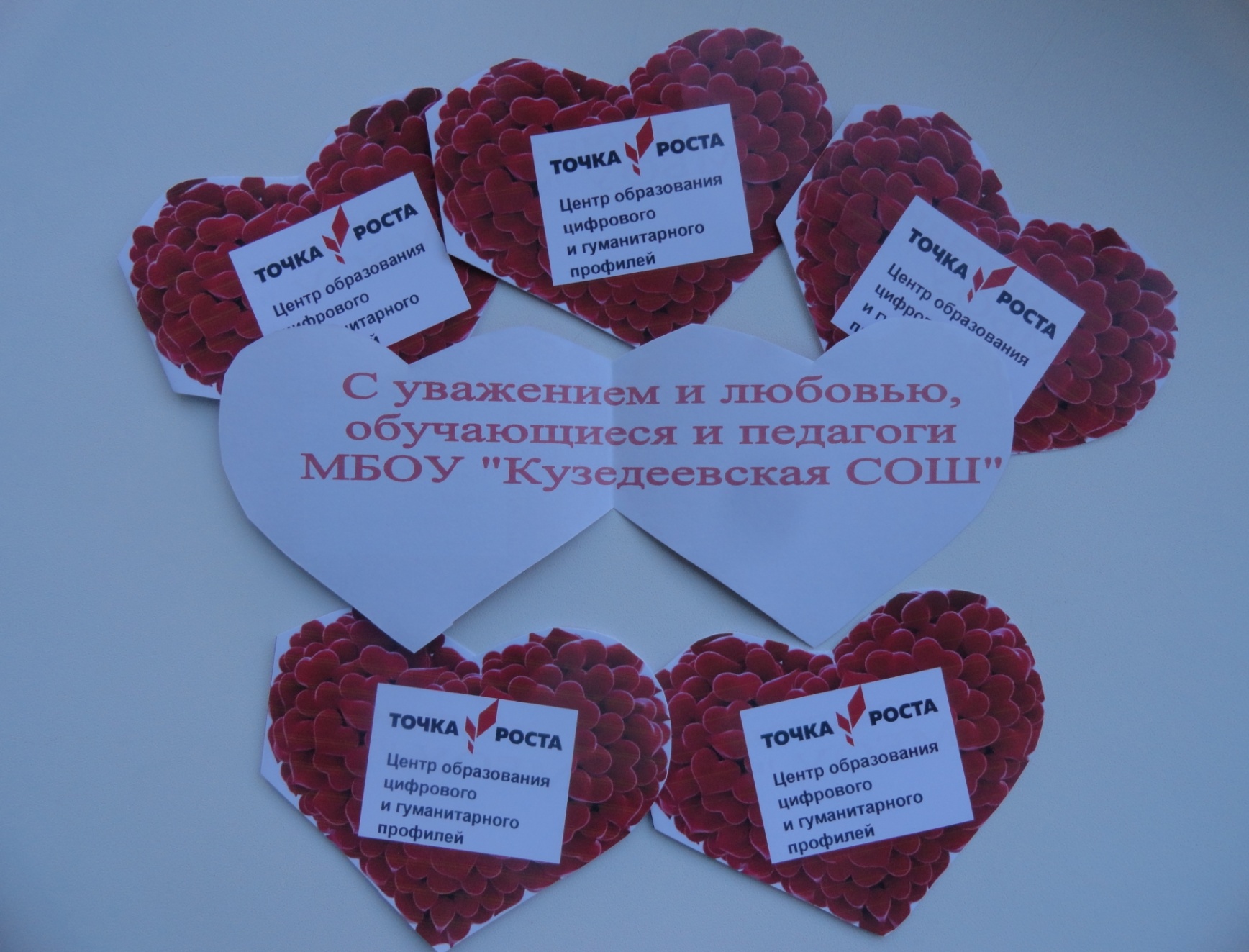